Advancing Data Literacy: Senior Manager Training for M4s
Kevin Hanegan
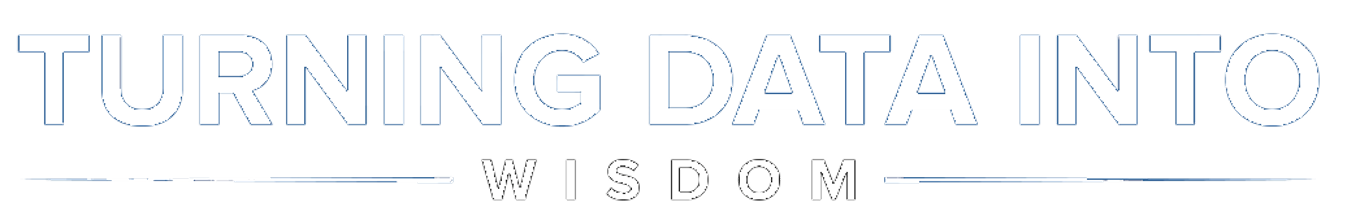 Introduction
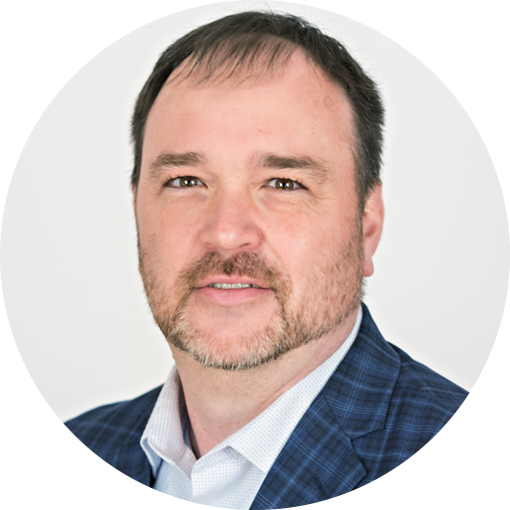 Kevin Hanegan
	Pioneer and Thought Leader in Data Literacy 

Author of Turning Data into Wisdom and Data Literacy in Practice
Chair of The Data Literacy Project
Founder of Turning Data into Wisdom

	30+ Years of experience in Data & Analytics, Enterprise Learning
	and Organizational Change Management.

Former Chief Learning Officer at Qlik
Professor at Boise State University 
Professor at Oregon State University
Learning Objectives
To transform complex business problems into actionable insights
Apply a data-informed decision-making process
Evaluate data quality and insights
Using the six key validation criteria to minimize decision-making biases and avoid common analytical fallacies
Identifying and analyzing multiple layers of a problem to develop more comprehensive solutions
Demonstrate systems thinking
Apply analytical thinking characteristics
Systematically break down business problems and generate data-informed recommendations
Agenda & Timings
Data-Informed Decision-Making Process
Ask & Define
Monitor & Evaluate
Identify decisions to be made
Evaluating decisions made. Monitor and adjust as needed.
?
Capture & Acquire
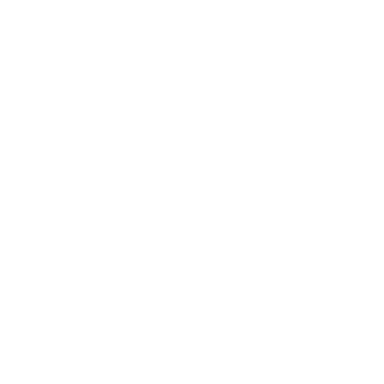 Implement & Act
Understand and acquire relevant data
Start change management efforts
Analyze & Transform
Transform data into insights
Announce & Market
Communicate decisions and start change management efforts
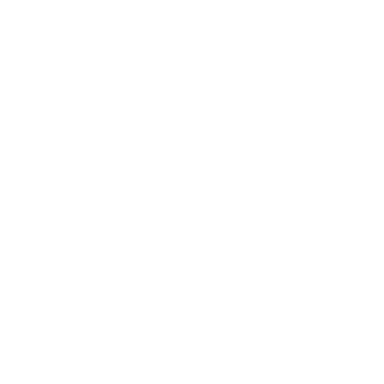 Validate & Verify
Resolve & Decide
Validate the insights
Transform insights into decisions
The 4 Thinking Types for Informed Decision-Making
Analytical Thinking
Creative Thinking
Decision-Making
Critical Thinking
ANALYZE
EVALUATE
CREATE
ACT
What should I do?
What does it mean?
What do I know?
What can I do with this?
Insight
Validation
Decision
Innovation
Systems Thinking
Define the Problem/Question and Decision to be Made
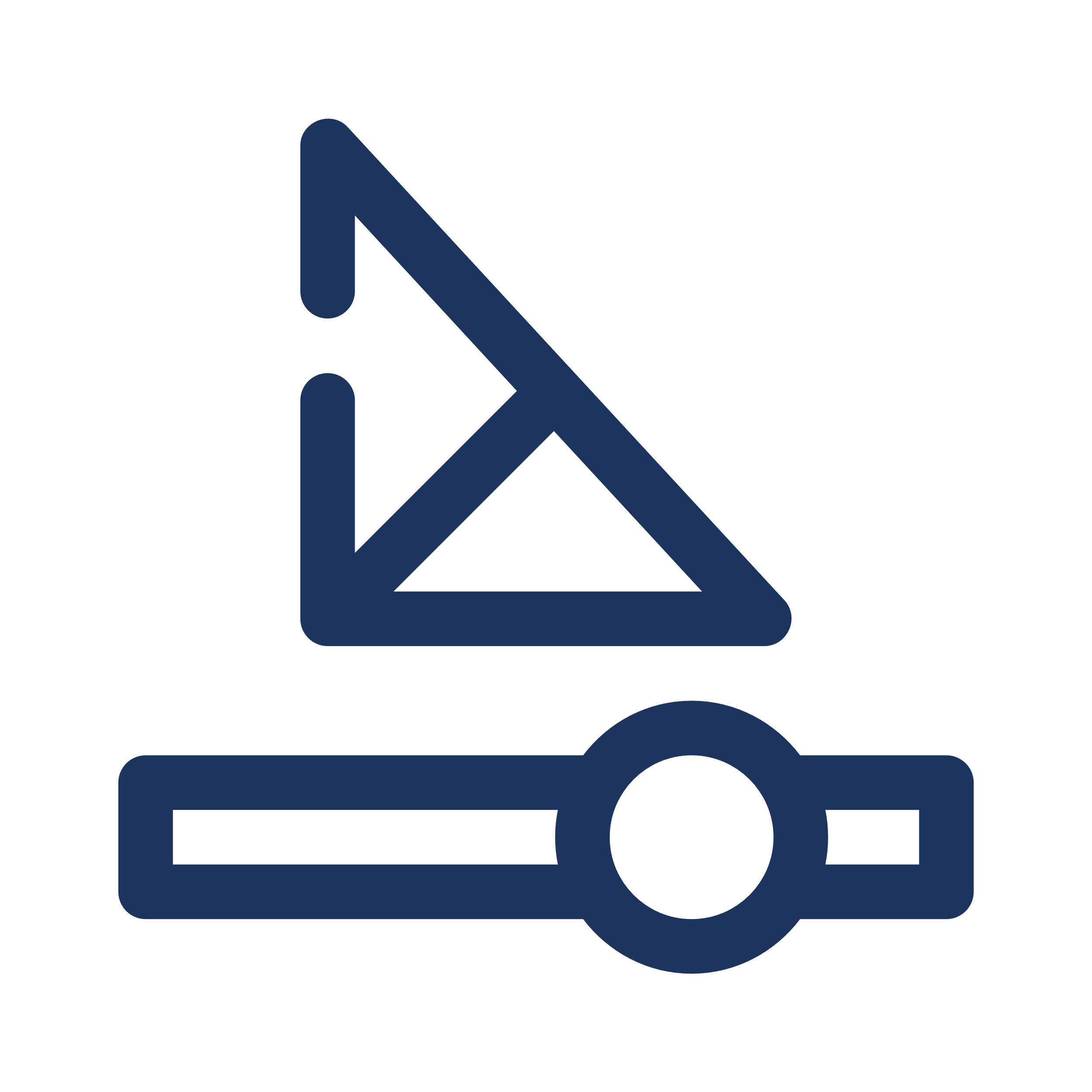 Define the Problem / Decision
Motive, Context, Success measures, and Boundary Conditions
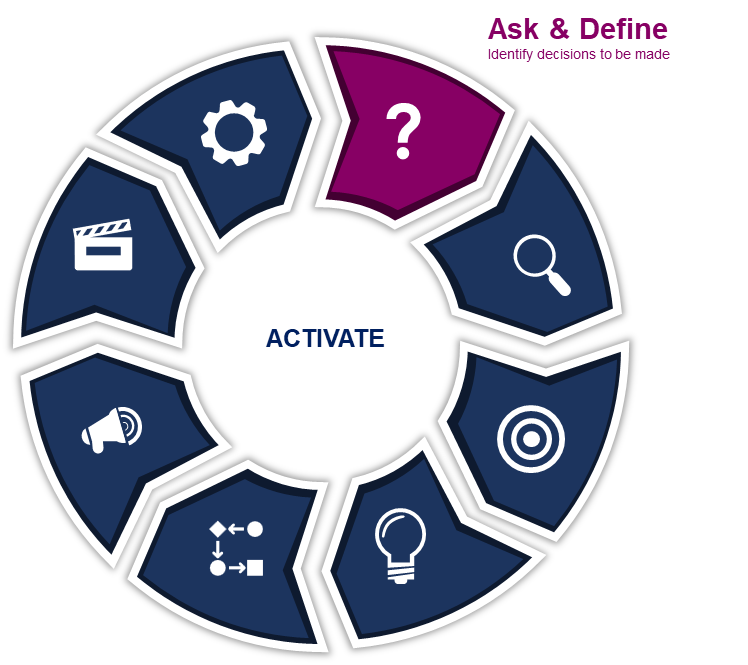 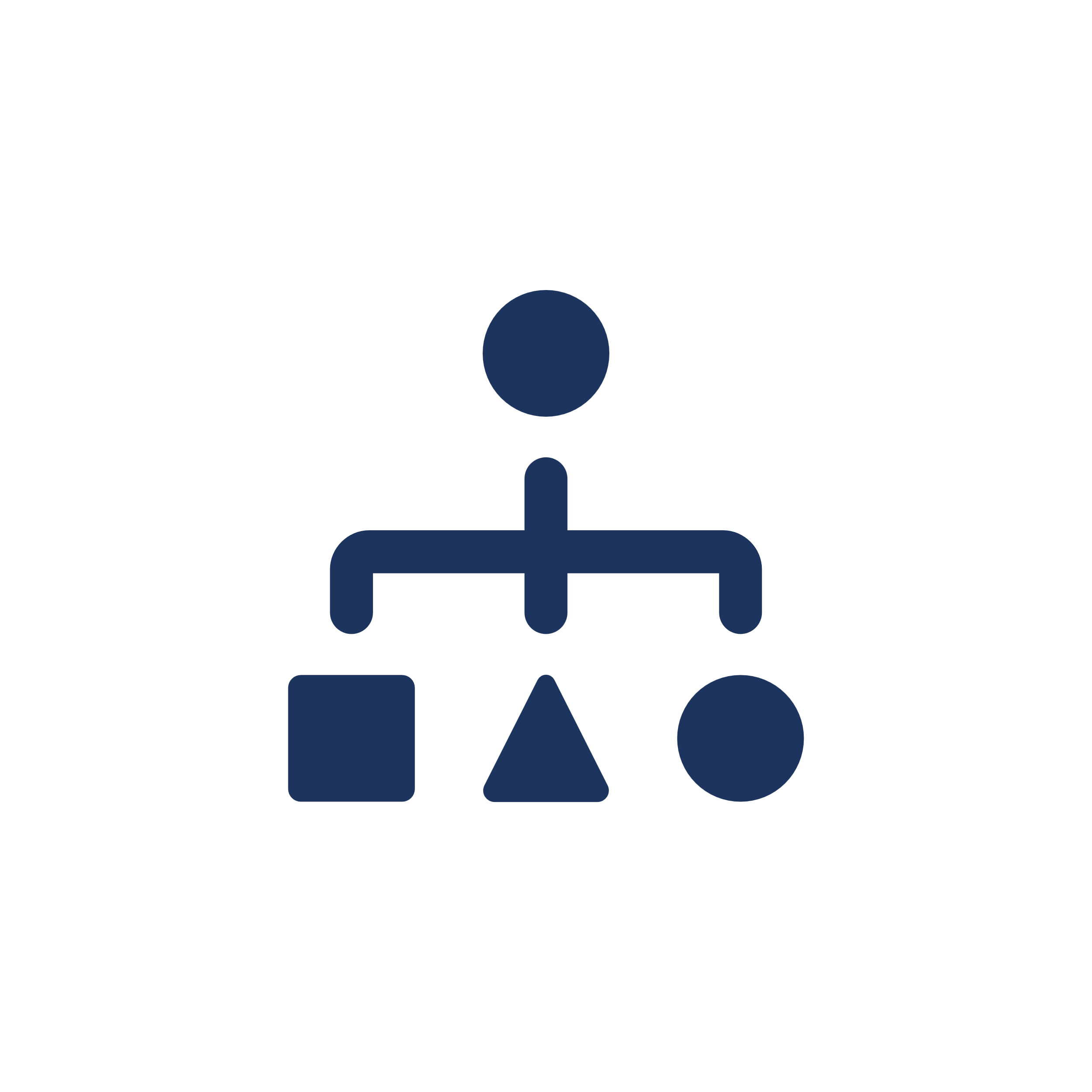 Classify the Problem / Decision
Complexity, Risk, Uncertainty, Time, Impact, Reversibility, Frequency
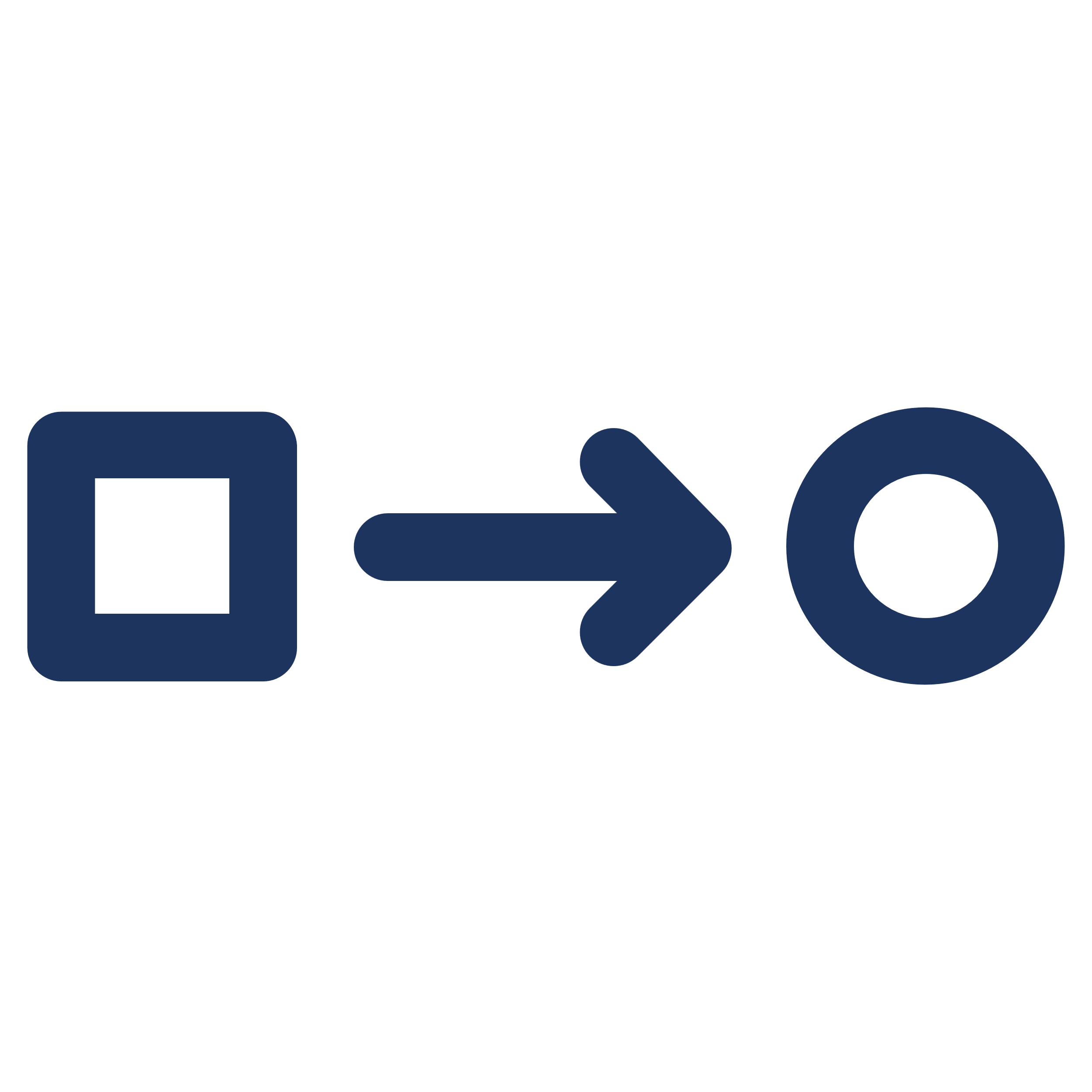 Convert to Data Questions
Convert Business Questions to Data Questions
Define the Problem/Decision
Define Success Measures
Describe the Decision
Identify the Problem
What is the problem we are trying to solve or situation we are trying to improve?

What is the decision to be made?

What motive for making a decision?
Actions and levers

Anticipated outcomes

Contingencies for risks

Boundary conditions
Clear and measurable outcomes
Classify the Decision - Dimensions
Frequency
Impact of the Decision
Reversibility
Uncertainty
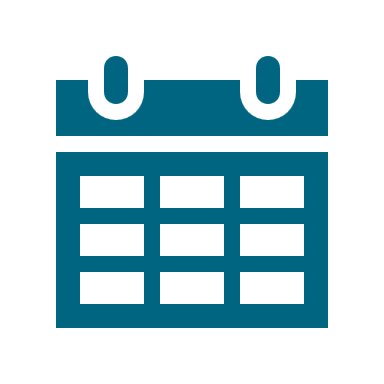 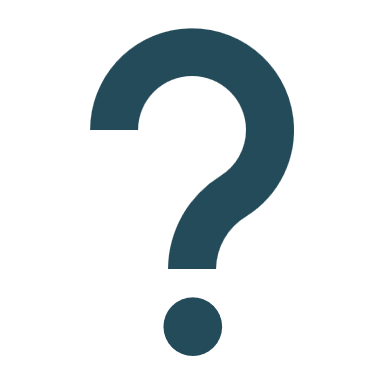 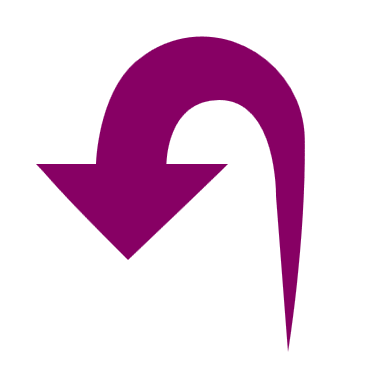 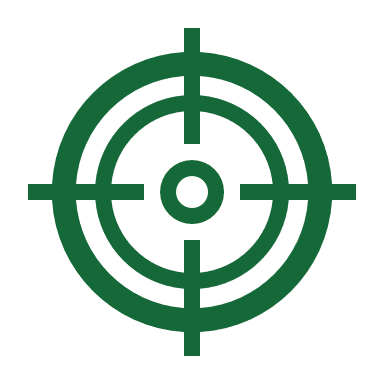 Time Horizon
Risk Level
Complexity
Stakeholder Involvement
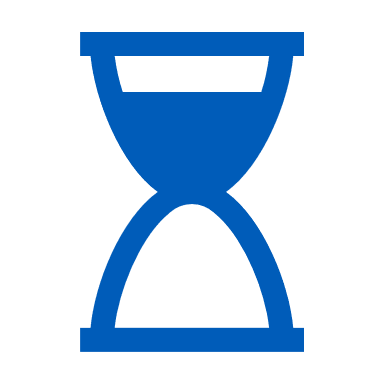 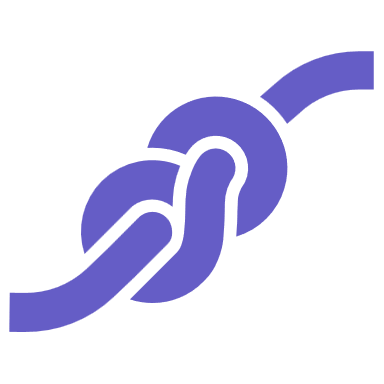 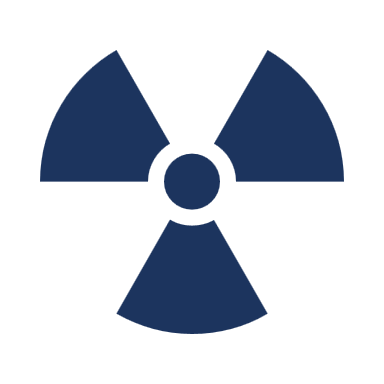 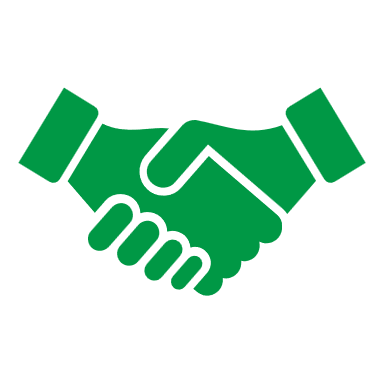 Convert Business Questions into Data Questions
Break Down the Business Question
Clarify the Business Goal
Translate into Data Questions
Ensuring Clarity and Precision
Identify the aim or intent behind the business question

Ask questions to understand the context, dimensions, clarify terminology and definitions
Break down the business question into key components (subjects, actions, objectives)
Identify the variables involved
Translate business question into multiple data-centric questions

Define KPIs or measures that will quantify the variables
Refine the questions to ensure they are clear, specific, scoped, data-oriented, and answerable
See QUESTION Framework for detailed steps
Convert Business Questions into Data Questions
Clarify the Business Goal
Improve employee productivity by identifying key factors affecting performance

Key Context
The organization is experiencing a 10% decline in output across departments over the past year.
Leadership suspects work-from-home policies, burnout, or lack of tools might be contributing factors.

Clarifying Questions
What does “productivity” mean in this context? Output per hour? Task completion rates?
Are there specific departments or roles where productivity is declining the most?
What external or internal factors (e.g., workload, tools, employee engagement) might be influencing this trend?
Convert Business Questions into Data Questions
Clarify the Business Goal
Break Down the Business Question
Break the broad question into components

Subjects 
Which employees or teams are being evaluated?
Actions: What activities or behaviors are considered “productive”?
Objectives: What outcome is desired (e.g., increase in output, reduction in time spent on tasks)?

Resulting Question Components
“What are the productivity trends by team or role?”
“Which factors (e.g., tools, workload, environment) most correlate with changes in productivity?”
“What interventions could improve productivity sustainably?”
Convert Business Questions into Data Questions
Clarify the Business Goal
Break Down the Business Question
Translate into Data Questions
Translate the components into measurable data questions

“What are the output rates for each department over the past 12 months?”
“How do employee engagement survey scores correlate with productivity metrics?”
“What percentage of employees report barriers to productivity (e.g., technology, work environment)?”
“Which teams or roles are exceeding productivity benchmarks, and what practices contribute to their success?”
Convert Business Questions into Data Questions
Clarify the Business Goal
Break Down the Business Question
Translate into Data Questions
Refine the data questions to be specific, actionable, and measurable

“Over the past 12 months, how have task completion rates varied across departments with a work-from-home policy versus in-office teams?”
“What specific factors (e.g., lack of tools, burnout) are most strongly associated with a 10% drop in productivity, based on employee surveys?”
“What training or resources do high-performing teams use that can be applied across underperforming teams?”
Ensuring Clarity and Precision
Capture & Acquire
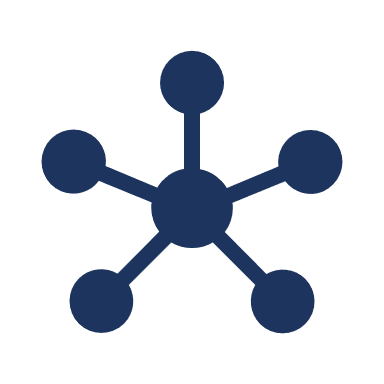 Ensure Systemic Data Collection
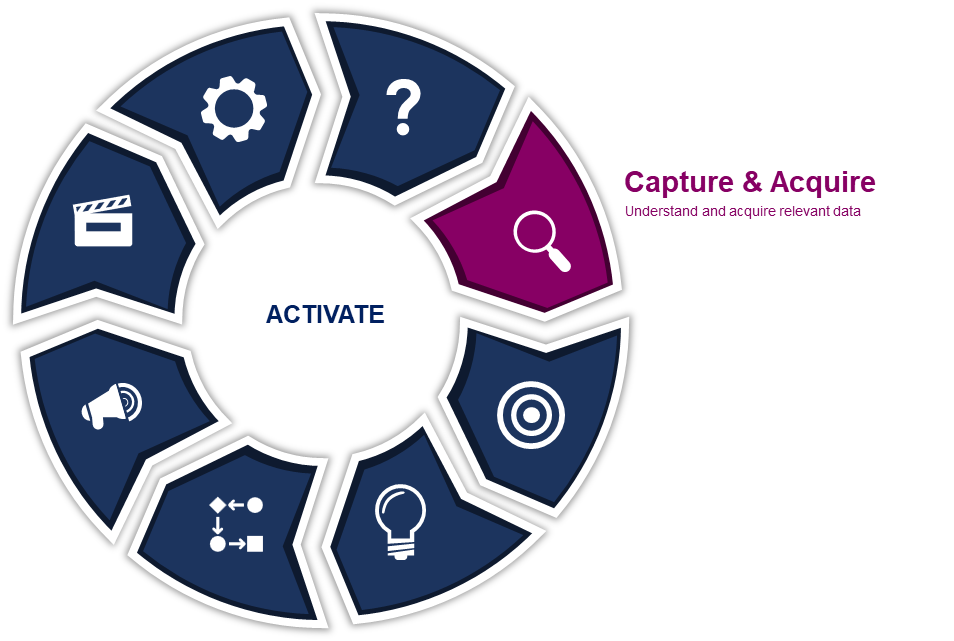 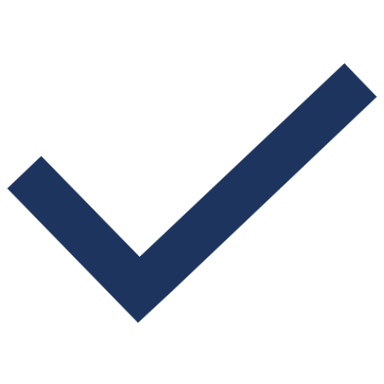 Prioritize Data Quality
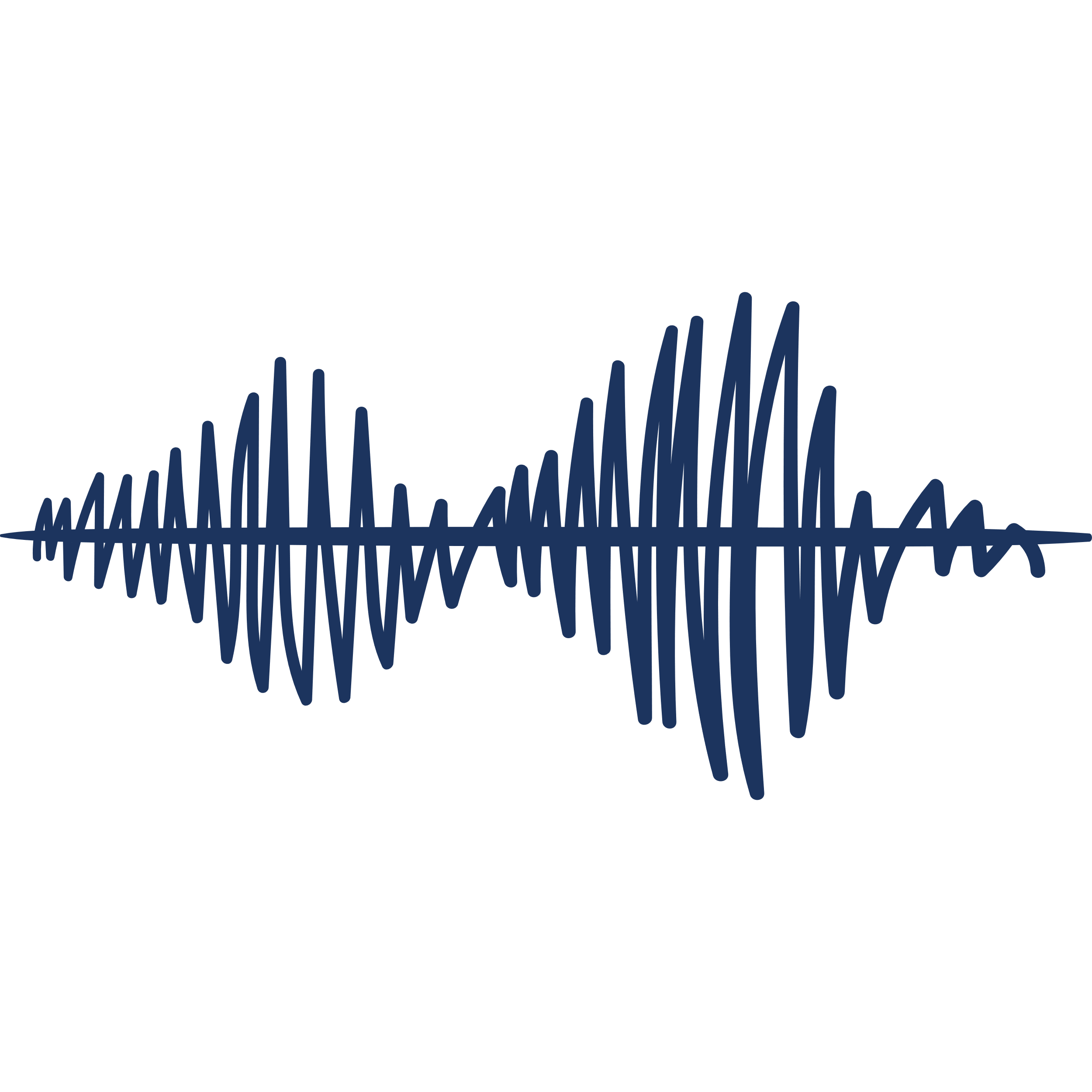 Filter Out Noise
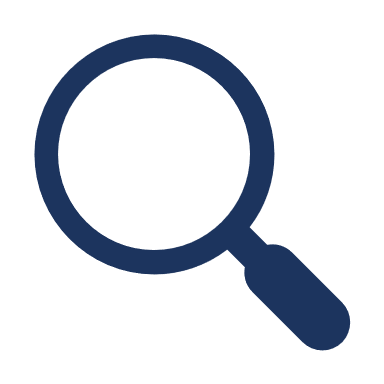 Ensure Data Context
Ensure Systemic Data Collection
Key Dimensions of Systemic Data Collection
Data Format
Time-based Data
Data Origin
Data Purpose
Operational vs Strategic
Real-Time vs Historical

Frequent vs Infrequent
Structured vs Unstructured

Quantitative vs Qualitative

Transactional vs Behavior

Aggregated vs Granular
Internal vs External

Primary vs Secondary

Manually Collected vs Automated Collection
Prioritize Data Quality
Is the Data Valid?
Is the Data Reliable?
Is the Data Timely?
Data & Insights
Is the Data Relevant?
Is the Data Ethical?
Is the Data Impactful?
Filter Out Noise
Signal
Represents the information you want to leverage, among a sea of data and information
Noise
Represents all the other information, which distracts from the relevant information
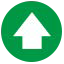 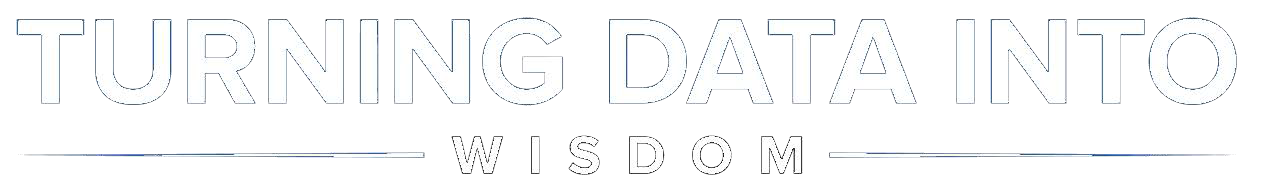 Filter Out Noise - Example
Context
Company managing a remote and hybrid workforce
Focus on evaluating employee productivity across departments

Goal
Understand true productivity levels and trends
Adjust for noise factors to focus on meaningful signals


Signal vs. Noise
Signal Tasks completed per employee per month

Noise Factors
Variations due to external factors (e.g., holidays, unplanned absences)
Differences in team workload distribution
Impact of temporary training or onboarding activities
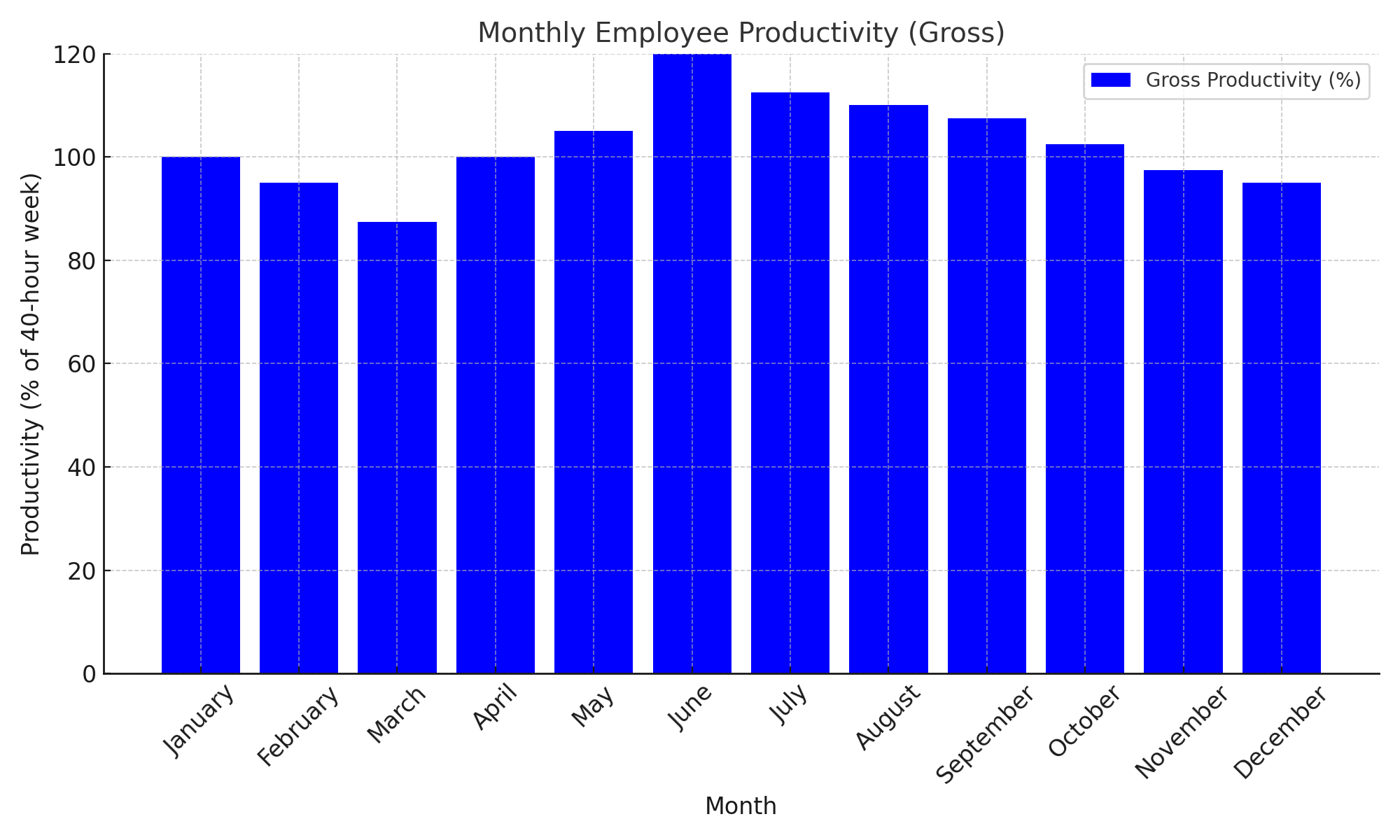 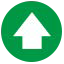 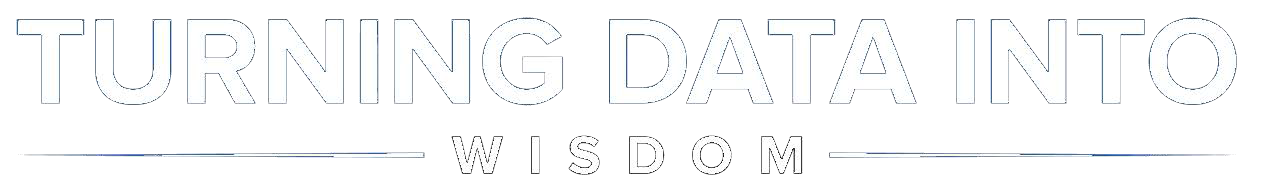 Filter Out Noise - Example
Context
Company managing a remote and hybrid workforce
Focus on evaluating employee productivity across departments

Goal
Understand true productivity levels and trends
Adjust for noise factors to focus on meaningful signals


Signal vs. Noise
Signal Tasks completed per employee per month
Noise Factors
Onboarding or absences
Smoothing out seasonal spikes/dips (e.g., June spike adjusted for additional hours worked)
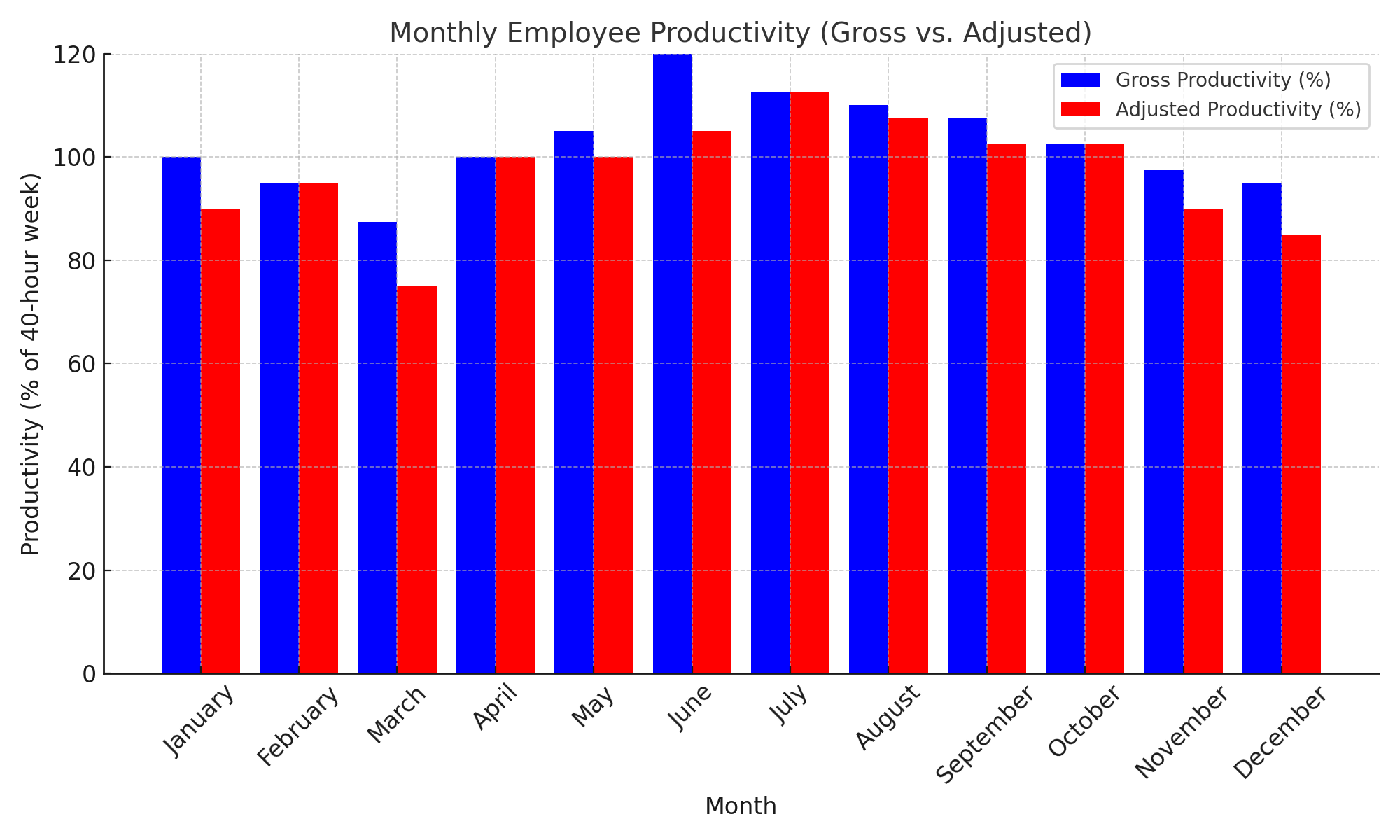 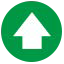 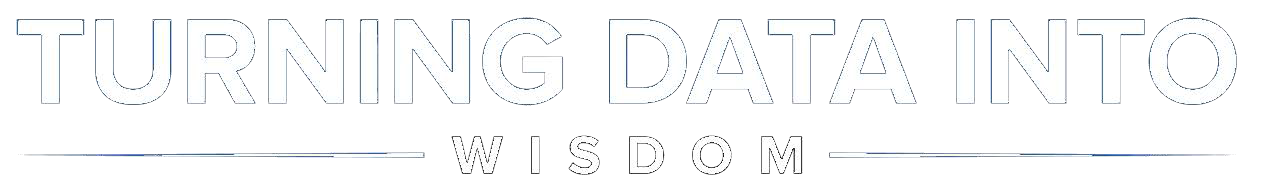 Breakout Activity – Data Quality & Systemic Data Collection
Your group will evaluate a dataset related to employee productivity and

Identify relevant and irrelevant data points for decision-making
Use Data Quality criteria to assess the dataset
Propose additional data points using the Systemic Data Collection dimensions
Analyze & Transform for Data Consumers
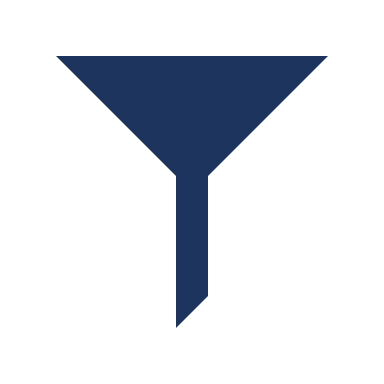 Data Preparation
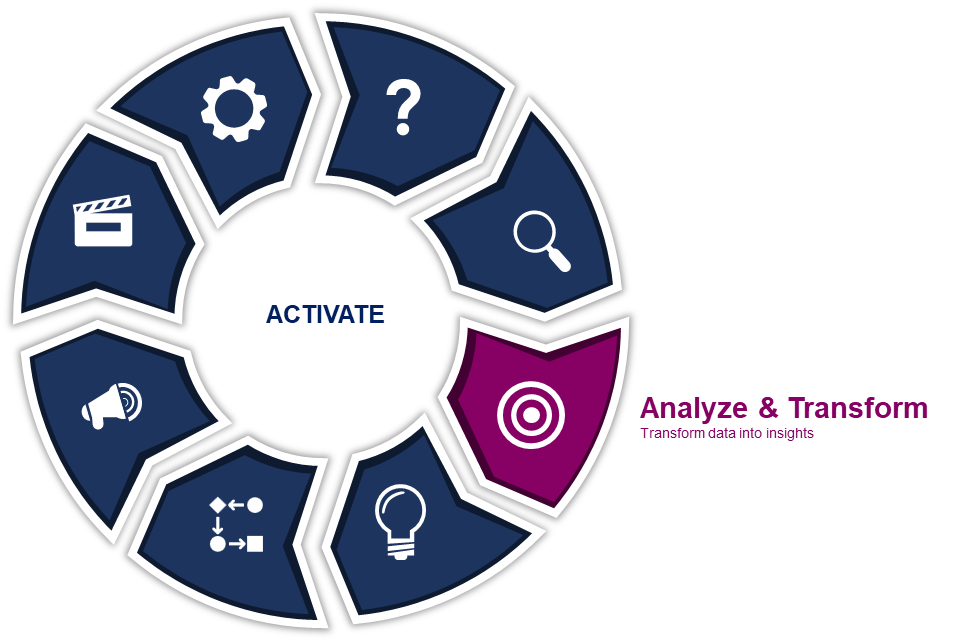 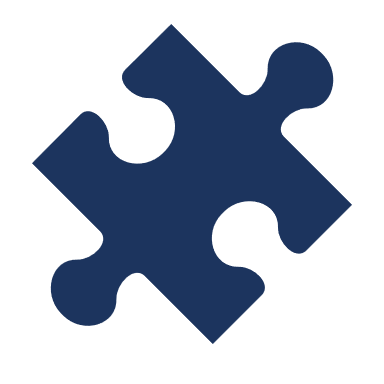 Review and Contextualize the Data
Data Analysis
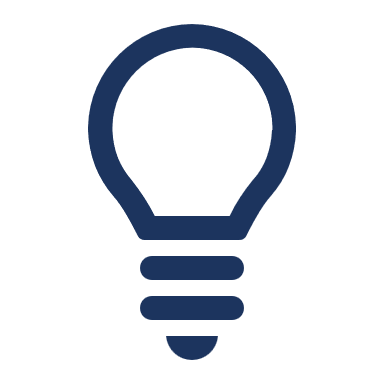 Form Insights
Analytical Thinking Characteristics
Comparison and Benchmarking
Pattern Recognition
Data Segmentation and Classification
Data Exploration
Comparing Categories
Benchmarking
Variance Analysis
Segmentation
Clustering
Classification
Trend Analysis
Correlation Analysis
Time Series Analysis
Exploratory Data Analysis
Identifying Outliers
Analyzing Distributions
Spotting Trends
Data Manipulation and Transformation
Hypothesis Testing and Validation
Decision Support
Formulating Hypothesis
A/B Testing
Statistical Significance
Prescriptive Analytics
Scenario and What-if Analysis
Forecasting and Predictive Analytics
Data Cleaning 
Data Normalization
Aggregation and Summarization
Analytics Framework
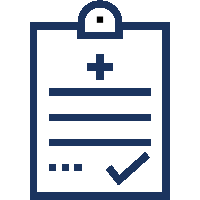 Value
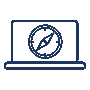 Descriptive
Quantitatively describing data
Diagnostic
Looking for previously unknown relationships in data
Complexity
Predictive
Prescriptive
Analyzing current events to predict future events
Anticipating what will happen, when it will happen, and why it will happen
Analytics Framework for Data-Informed Decision-Making
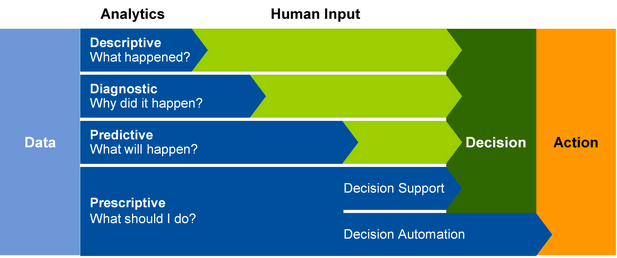 Source: Gartner
Example – Personal Healthcare
Descriptive
Diagnostic
Predictive
Prescriptive
What will happen?
What action to take?
What Happened?
Why did it happen?
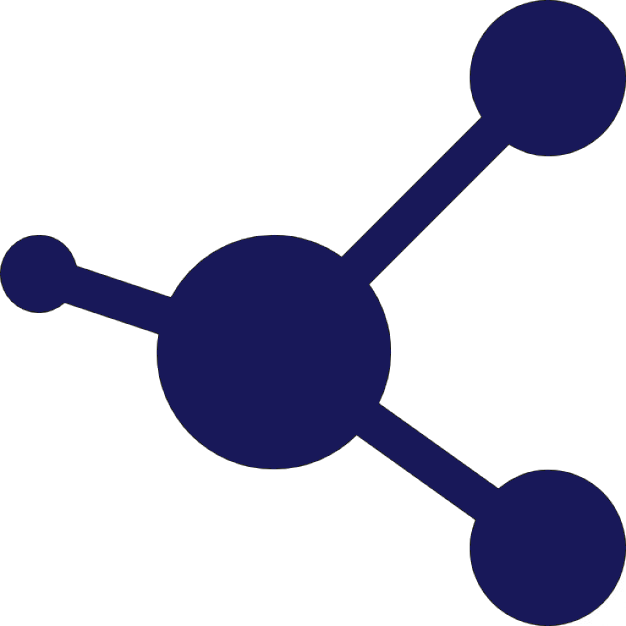 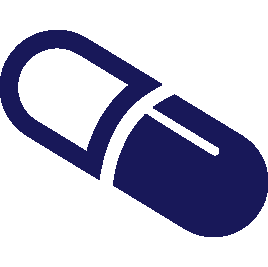 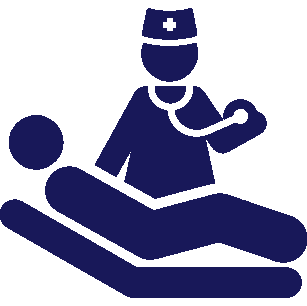 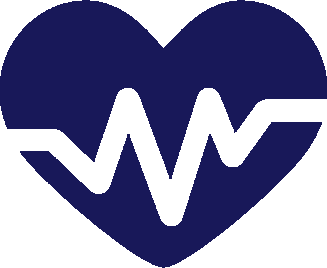 Vitals
If symptoms or vitals are off, run tests and ask questions to see root cause of that problem
Based off vitals predict health outcome
Prescribe medication or change in lifestyle
Example – Employee Productivity
Descriptive
Diagnostic
Predictive
Prescriptive
What will happen?
What action to take?
What Happened?
Why did it happen?
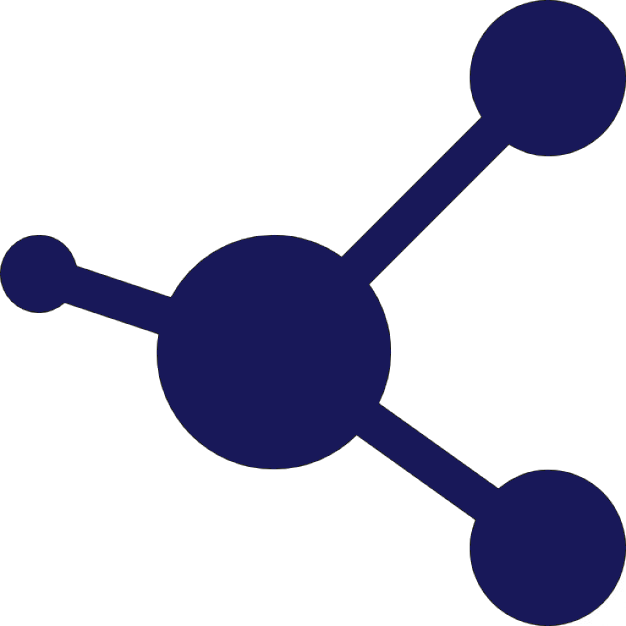 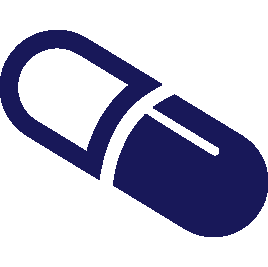 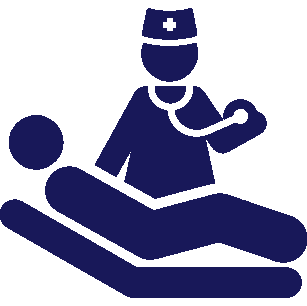 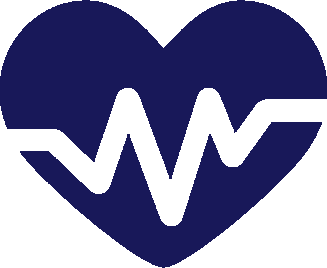 How many hours did employees work last week?
Why did productivity drop in Team A last month?
Which teams are at risk of burnout based on current workload trends?
What changes in workload distribution can help improve productivity without burnout?
Validate & Verify
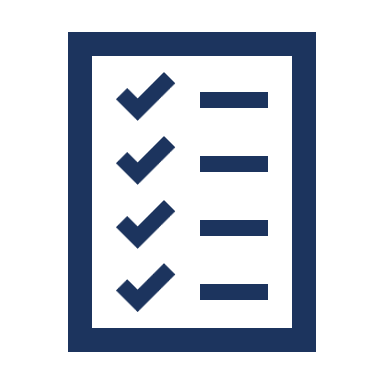 Insight Quality Validation
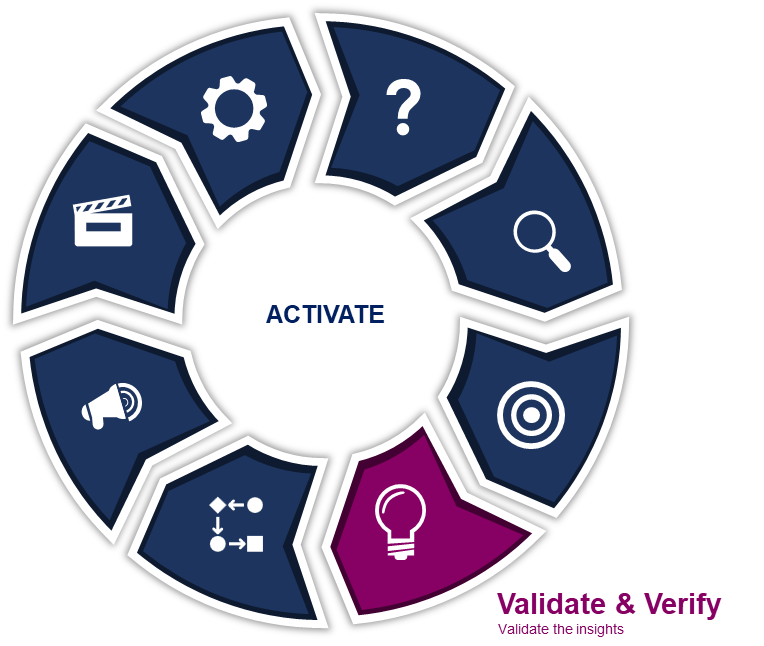 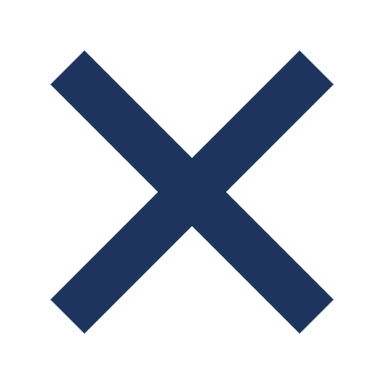 Check Reasoning, Bias, and Fallacies
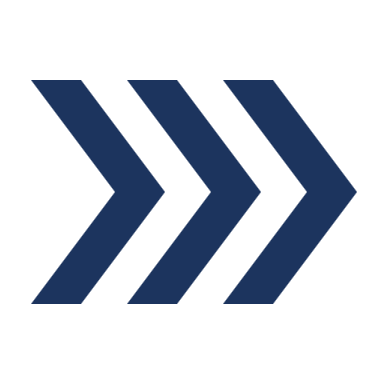 Identify Alternative Solutions
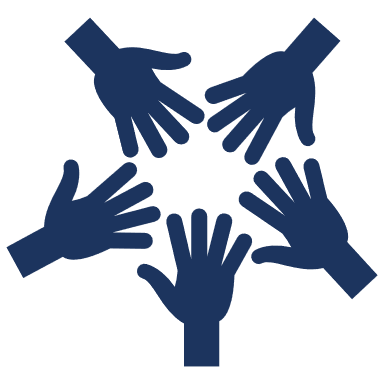 Perspectives Check
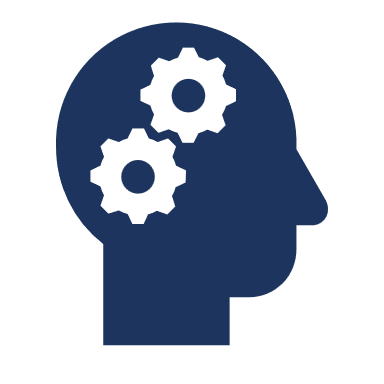 Evaluate Your Assumptions
Check Reasoning, Bias, Fallacies
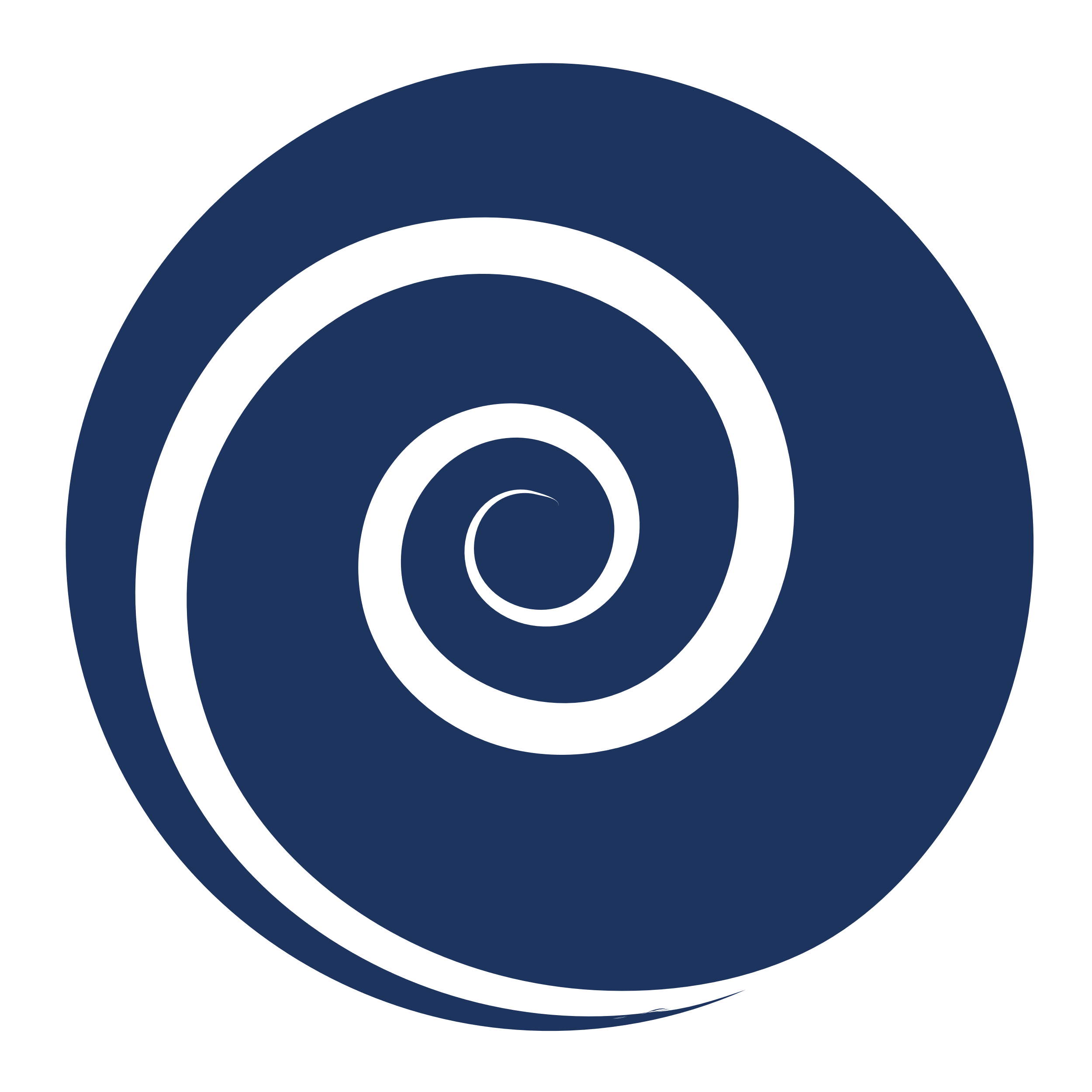 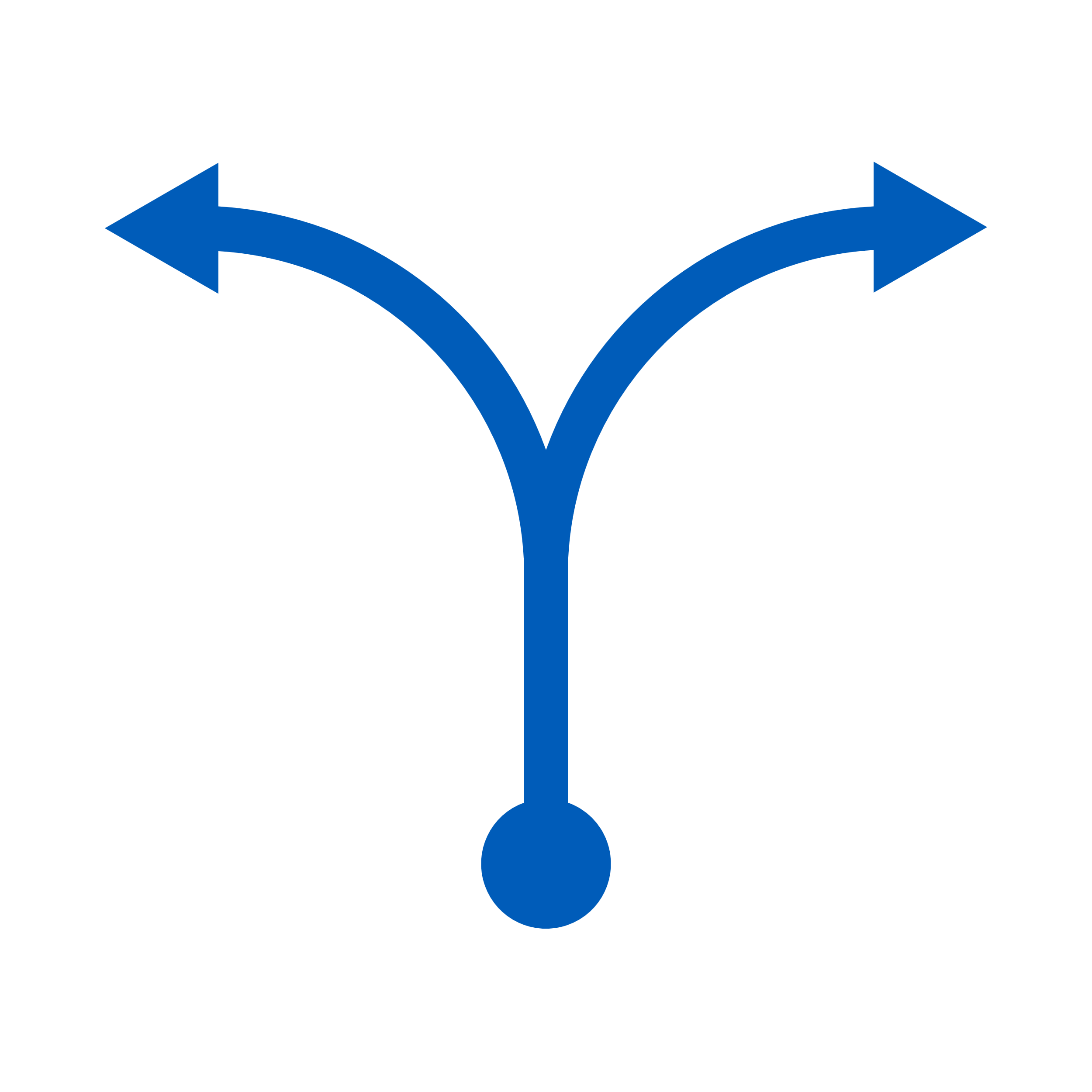 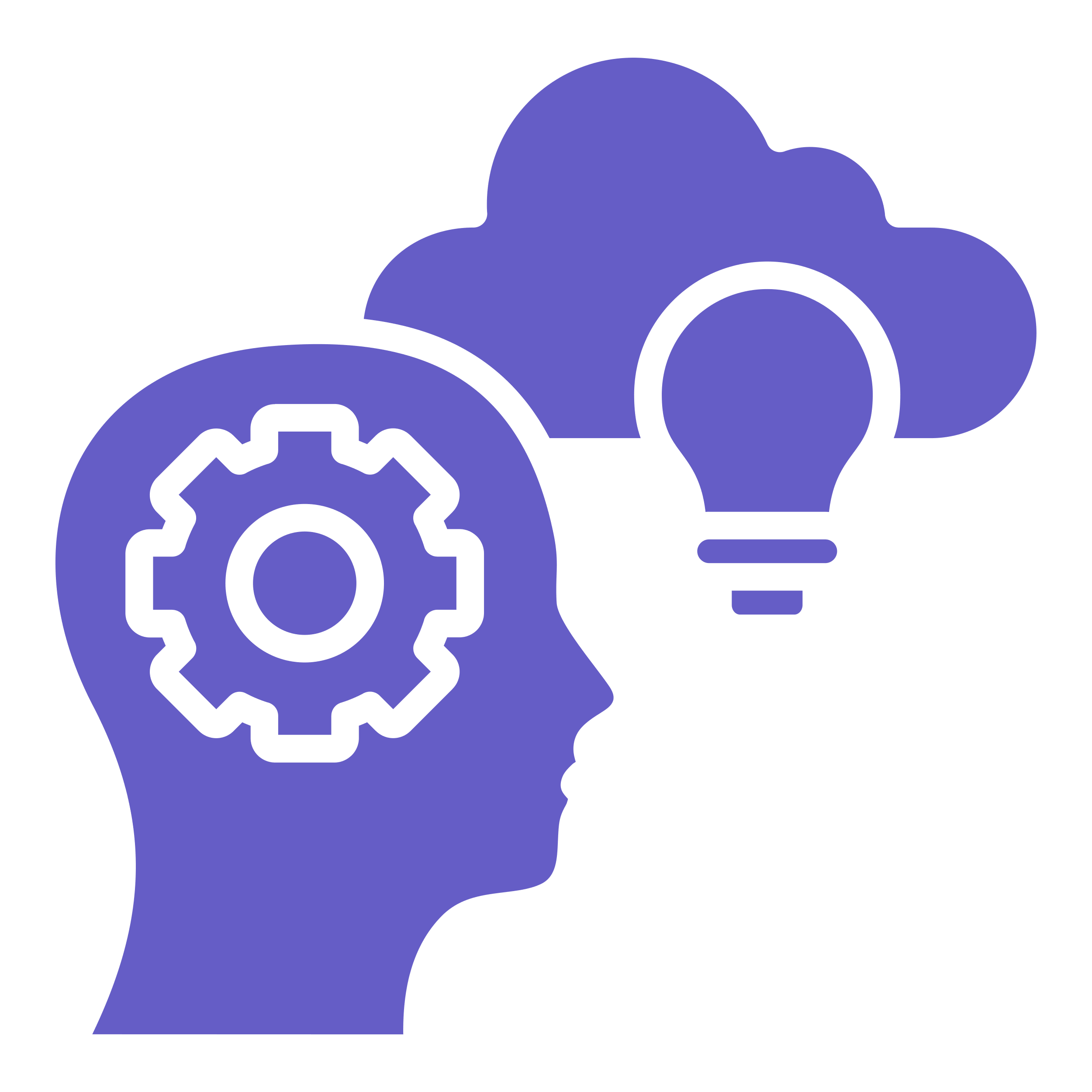 Reasoning
Bias
Fallacies
Reasoning challenges arise from faulty or incomplete thought processes, leading to incorrect conclusions or misinterpretations of data due to gaps in logical analysis
Fallacies involve flawed logic or deceptive reasoning when analyzing and interpreting data or drawing conclusions
Bias challenges stem from cognitive shortcuts and personal inclinations that distort how data is interpreted
Interactive Activity
A company transitioned to a hybrid work model. Leadership was concerned about productivity and wanted to evaluate the impact of the change. Initial data showed an increase in reported idle time, raising alarms about whether remote work was negatively impacting productivity.

	Did remote work reduce overall productivity?
Interactive Activity
In 2020 (remote), the idle time per week per employee went up from 3 hours in 2019 (pre-remote) to 7 hours

Idle time increased

Was employee productivity declining?
Data
Information
Knowledge
Understanding
Idle time increased by 67% after the remote work transition
Management concluded that remote work caused employees to work less efficiently
The conclusion was that remote work reduced productivity and caused disengagement
Interactive Activity
Upon further analysis, it was discovered that meeting time decreased significantly, providing more unstructured time for focused work
Data
Information
Knowledge
Understanding
Idle time increased by 133% after the remote work transition

Idle time wasn’t unproductive; employees had more time for deep work
Remote work reduced unnecessary meetings, allowing employees to complete more tasks.
Remote work led to more focused productivity, despite the increase in idle time. The hybrid model is actually improving overall efficiency
Interactive Activity
Based off the visualization below, can we conclude that overall employee productivity is decreasing?
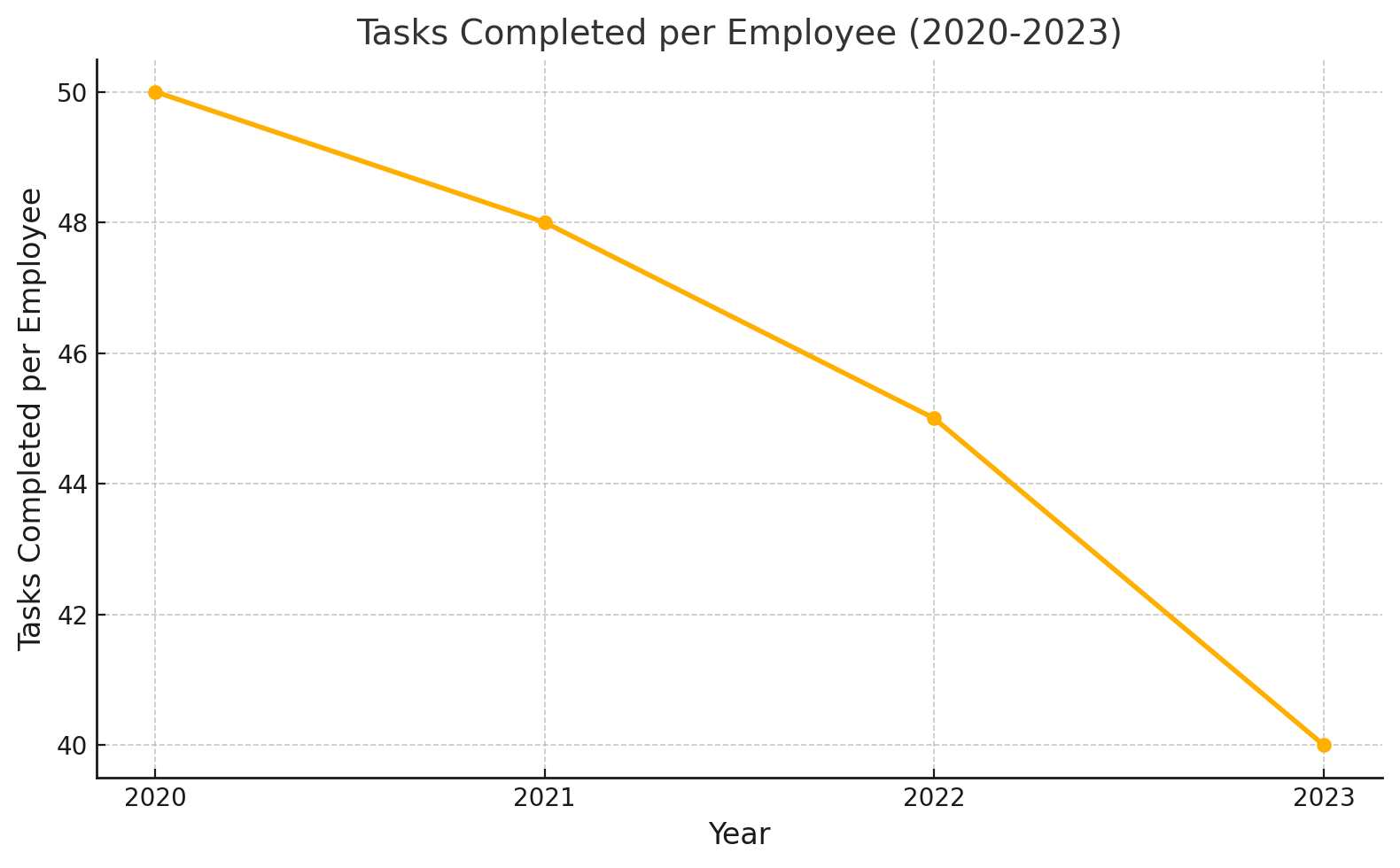 Look at this data visualization. There was 10 less tasks completed on average per employee in 2023 compared to 2020
Interactive Activity
Based off the visualization below, can we conclude that overall employee productivity is decreasing?
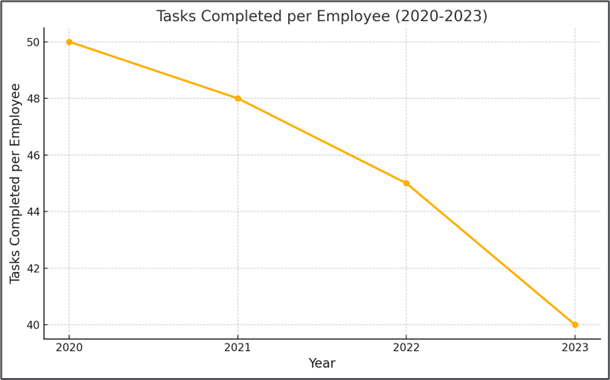 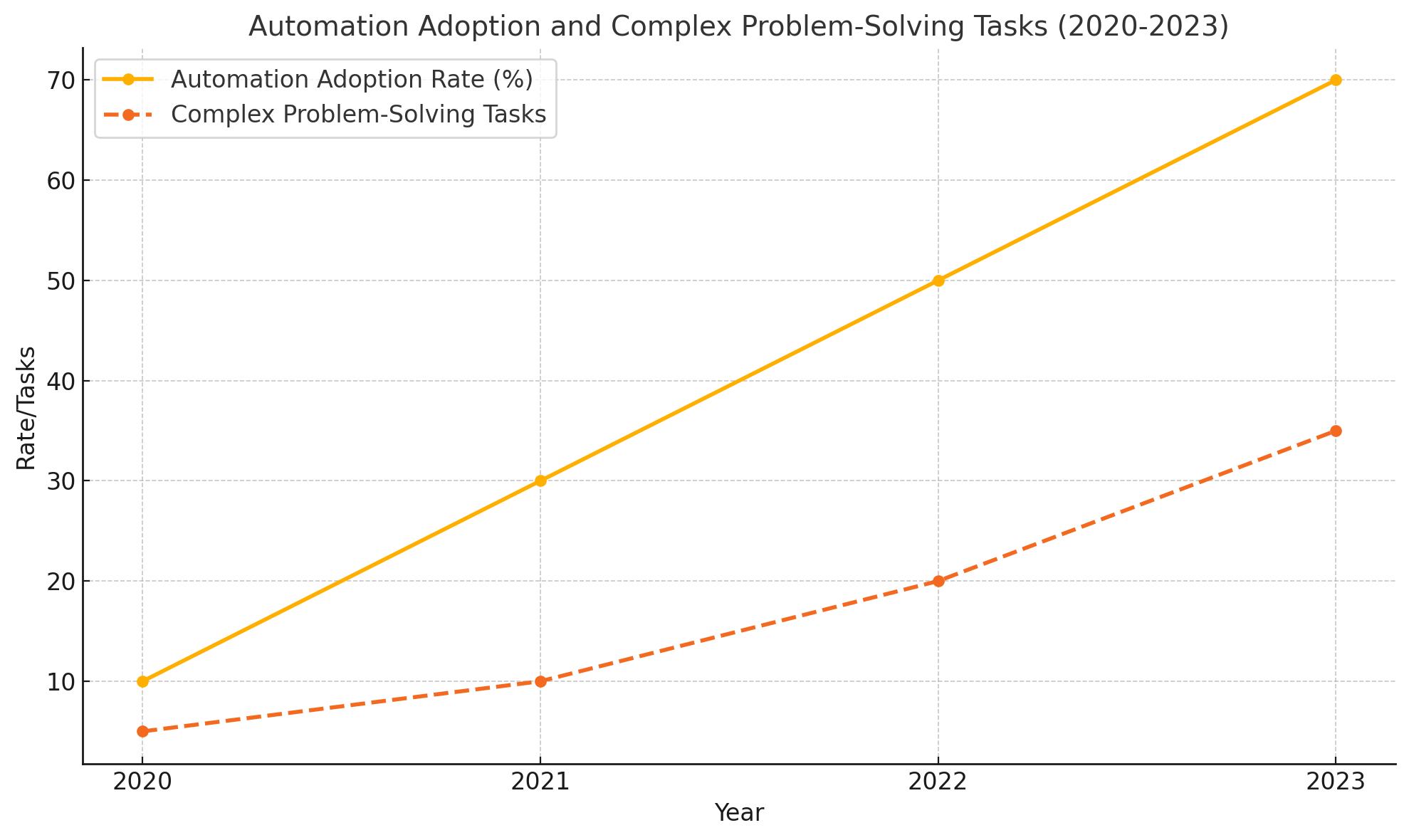 Resolve & Decide
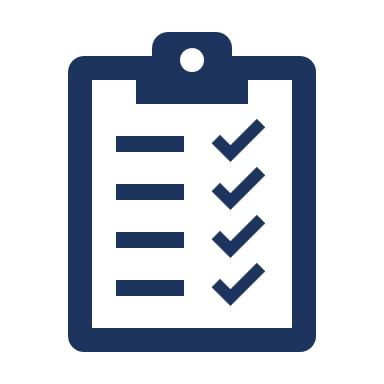 Generate Options
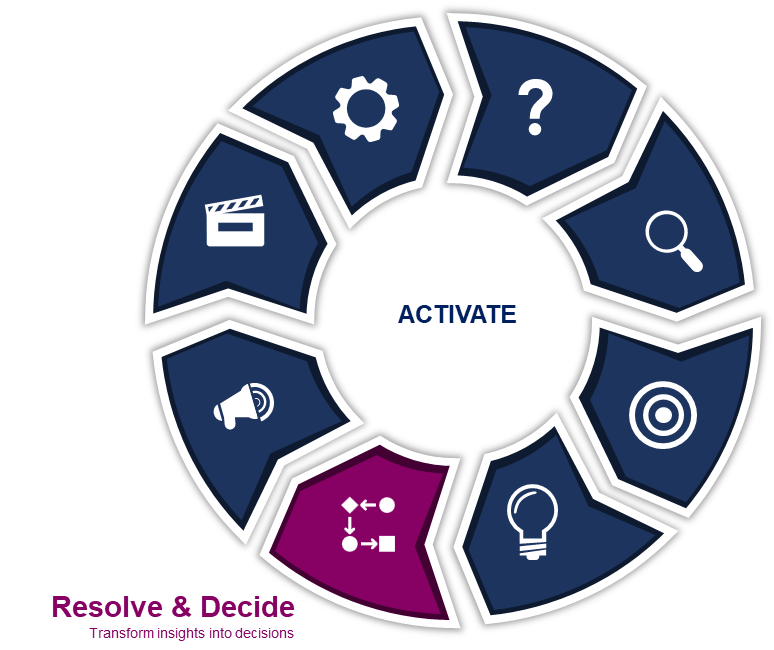 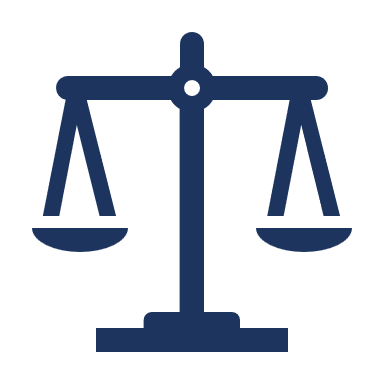 Evaluate Options Against Decision Criteria
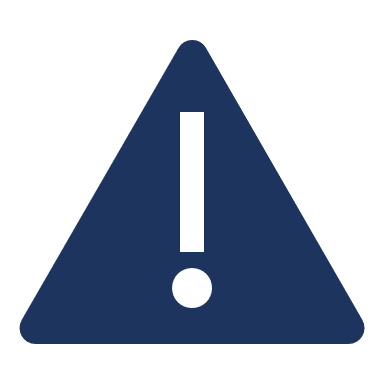 Weigh Risks and Uncertainty
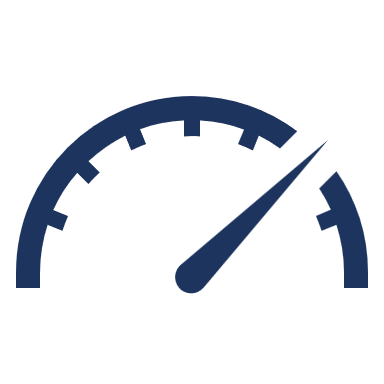 Assess Org Readiness
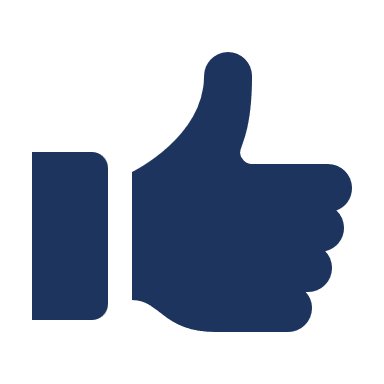 Make Final Decision
Interactive Activity
In Business
In News
Get tough prison sentences fail to reduce fear of violent crime
Homeless shelters perpetuate homelessness
Let’s buy a tool, that will solve it!
Offering bonuses for high performance reduces employee engagement
Food aid increases starvation
Job training programs fall short of increasing employment
I am just responsible and focusing on sales, that task does not relate to onboarding
Increasing customer discounts eventually leads to less customers and revenue
Drug busts increase drug-related crime
What do these stories all have in common?
Understanding Different Layers to a Problem
Thinking Systemically
WHAT HAPPENED?
EVENTS
REACT
ANTICIPATE
WHAT HAPPENED BEFORE?
PATTERNS/TRENDS
DESIGN / REFORM
WHAT LED TO THE PATTERNS?
UNDERLYING STRUCTURES
MENTAL MODELS
WHAT ASSUMPTIONS, BELIEFS?
TRANSFORM
Delving below the surface of events helps us see a bigger picture of how a system actually works. With this understanding we can make choices about how best to intervene to effect change such as modifying our mental models
The Data-Driven Decision Activity
The Metrics
The Data
Engaged Employees' Weekly Task Completion Rate: 50 tasks/week
Non-Engaged Employees' Weekly Task Completion Rate: 40 tasks/week
Engaged Employees' Satisfaction: 90%
Non-Engaged Employees' Satisfaction: 75%
Employees who engage in weekly professional development programs:
25% higher task completion rates
15% higher employee satisfaction scores
Analysis covers 1 year across all departments
The Proposal
“Let’s mandate weekly professional development sessions for all employees to boost productivity and morale. The data clearly shows this will lead to better performance and satisfaction.”
Based on this data, what are your initial thoughts about the proposal to mandate weekly professional development sessions for all employees?
The Data-Driven Decision Activity – Additional Context & Risks
Critical Factors
Professional development requires 2 hours/week per employee
Workload redistribution may lead to task delays
Only 60% of employees have expressed interest in professional development
Employees not engaged in development currently report higher focus on specialized tasks
Departments with complex workflows have reported 10% lower performance during mandatory training pilot programs
Competitor trends. Growth in on-demand microlearning instead of weekly sessions
How does this additional information change your thinking?
Announce & Market
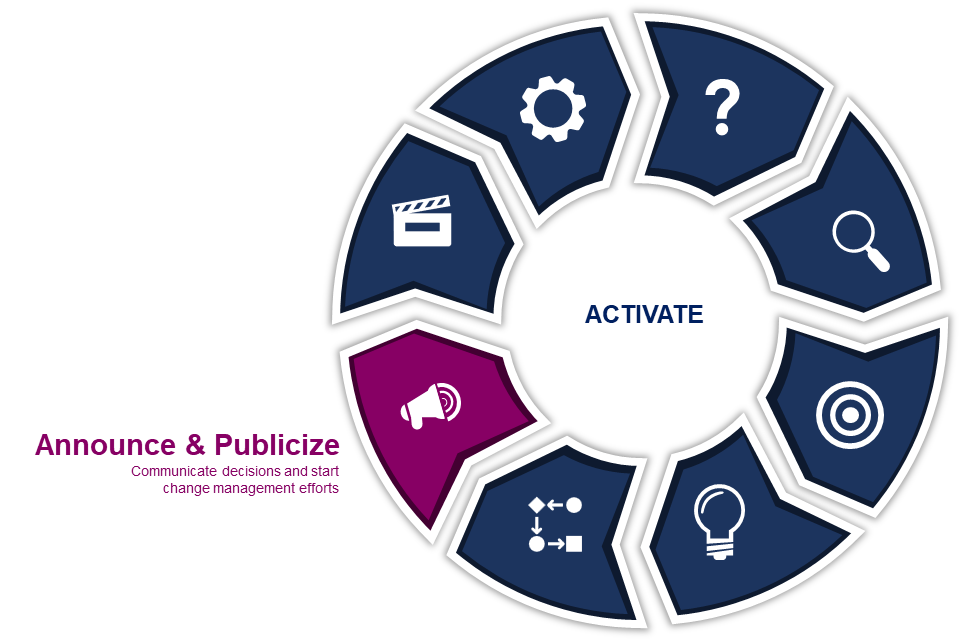 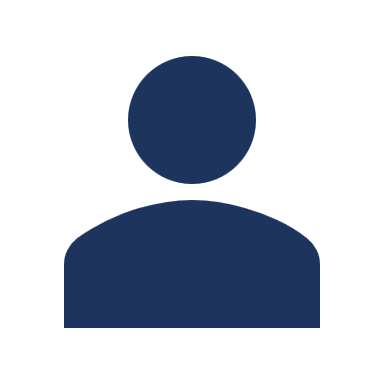 Stakeholder Analysis
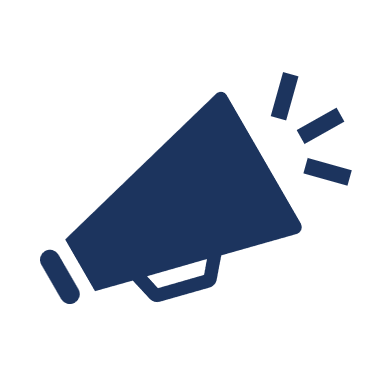 Craft Clear and Consistent Messaging
Example – Focus on Insights Over Raw Data
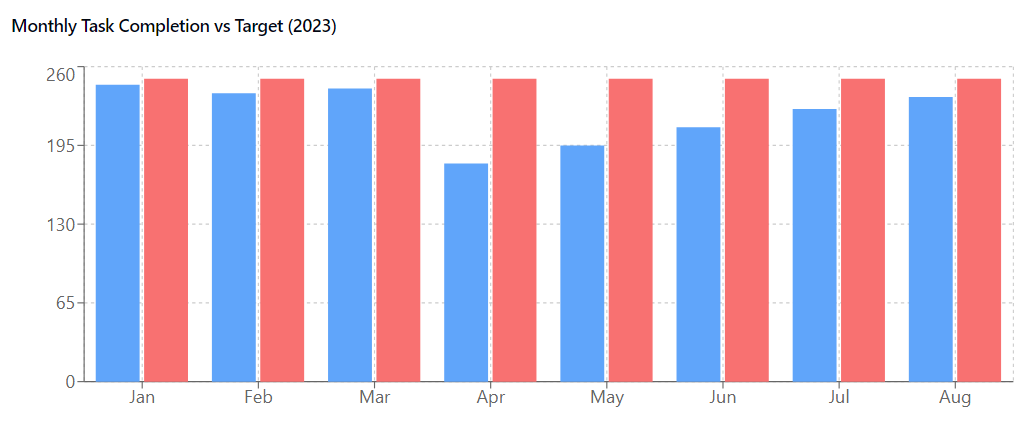 Example – Focus on Insights Over Raw Data
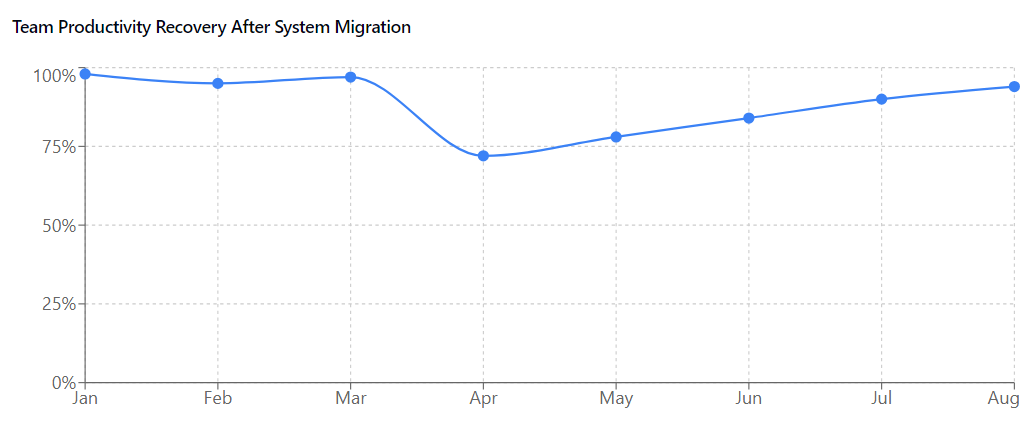 Example – Focus on Insights Over Raw Data
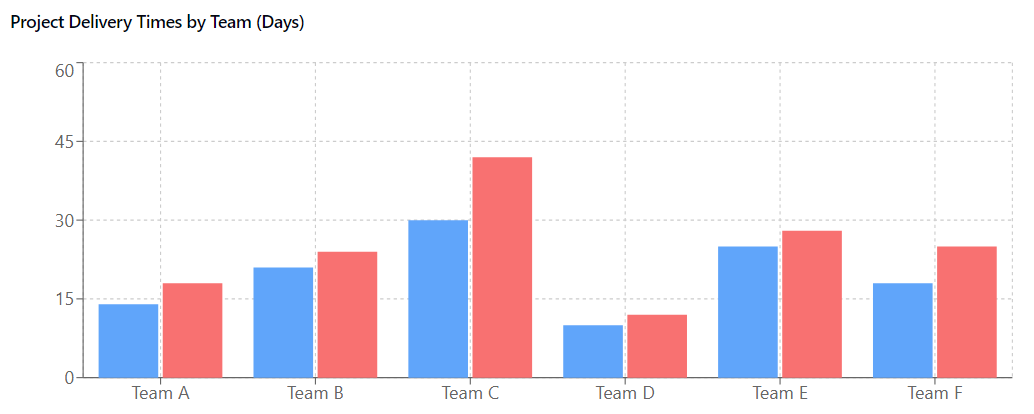 Example – Focus on Insights Over Raw Data
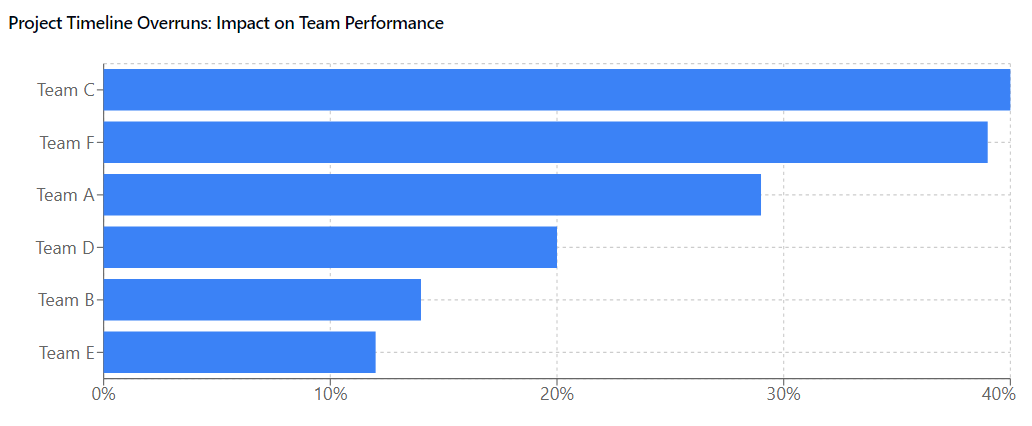 Implement & Act
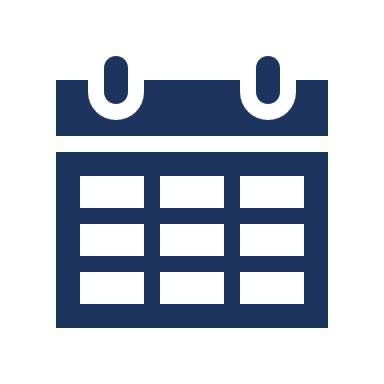 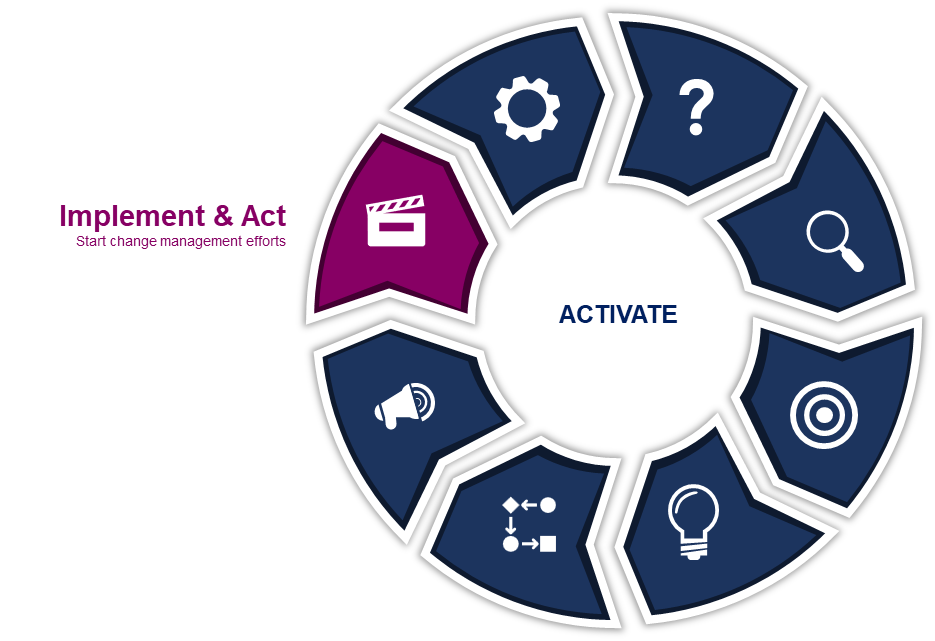 Develop and Action Plan
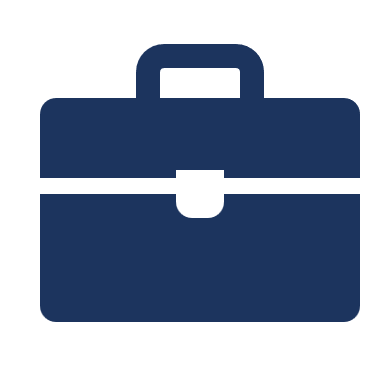 Allocate Resources
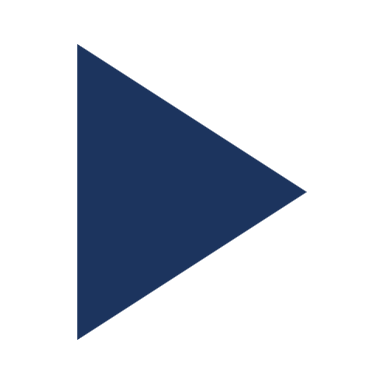 Execute the Plan
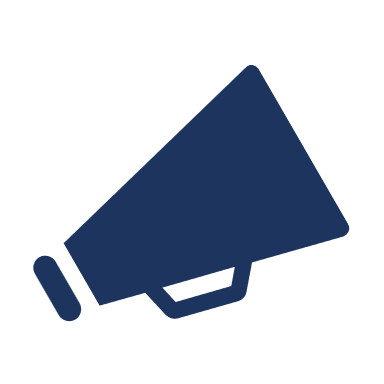 Communicate Progress
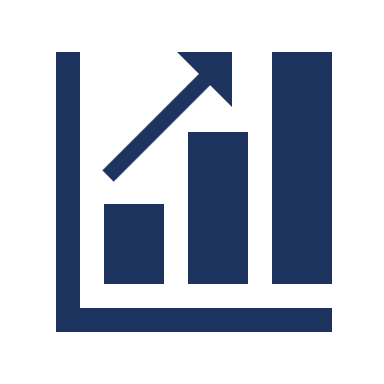 Monitor Key Metrics
Monitor & Evaluate
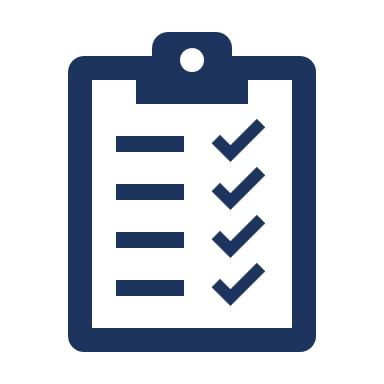 Monitor Short-Term and Long-Term Outcomes
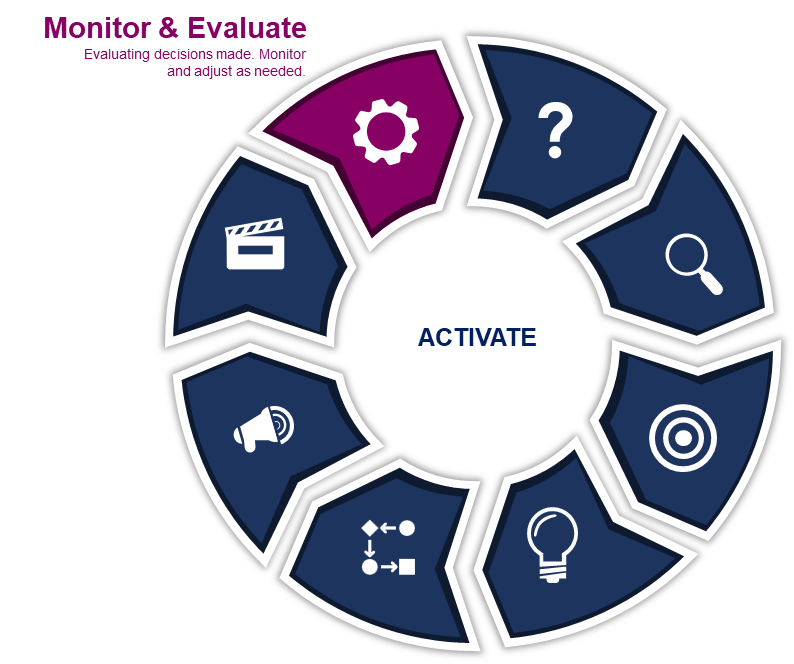 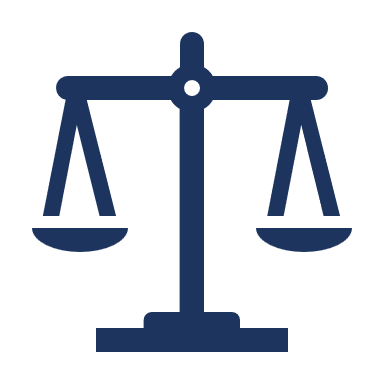 Assess the Decision-Making Process
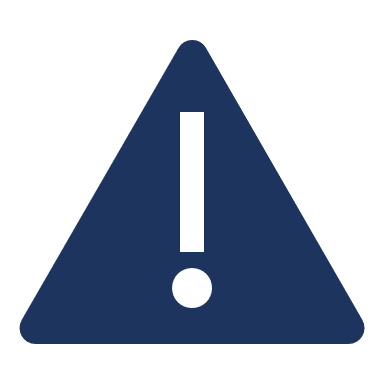 Adjust and Refine for Continuous Improvement
Assess the Decision-Making Process
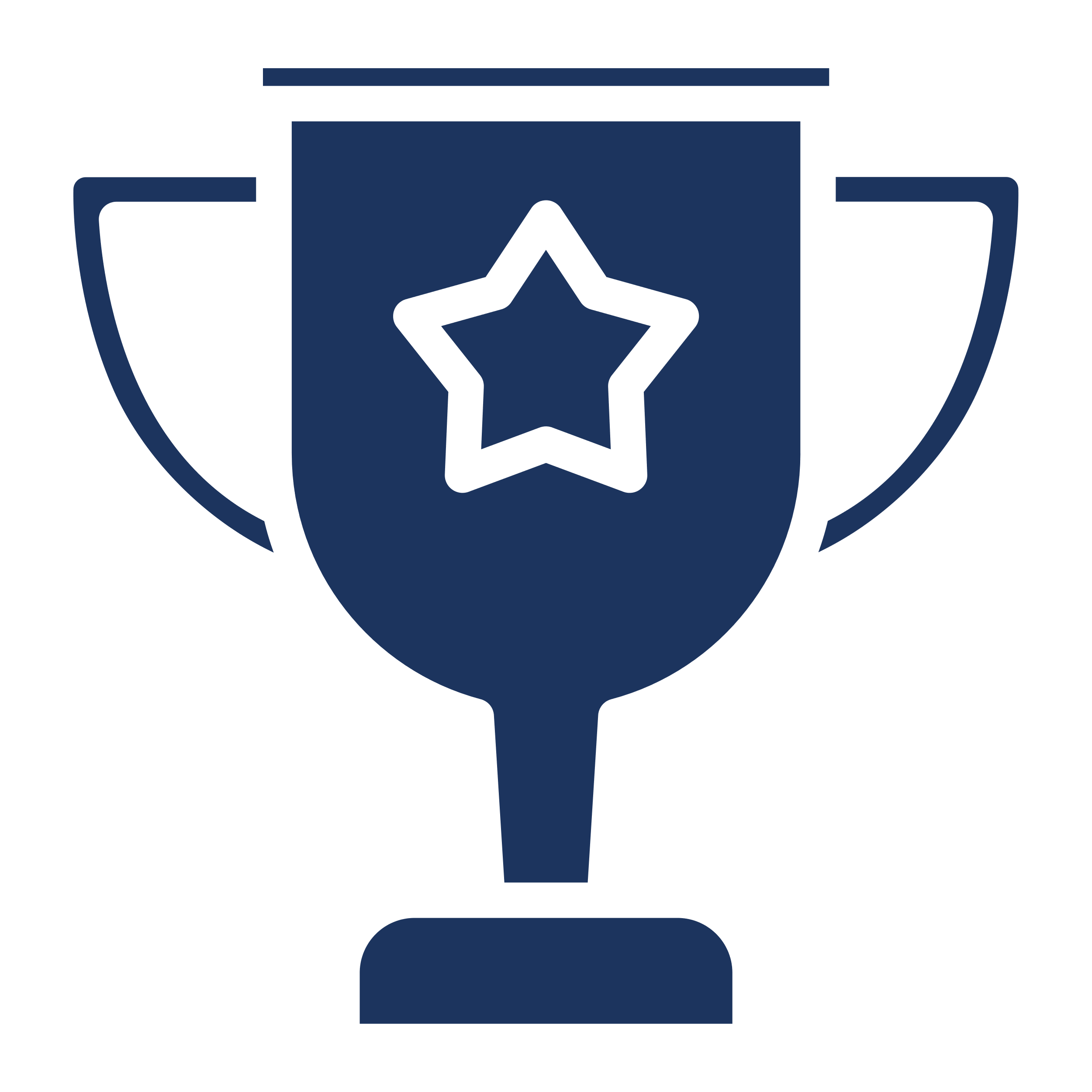 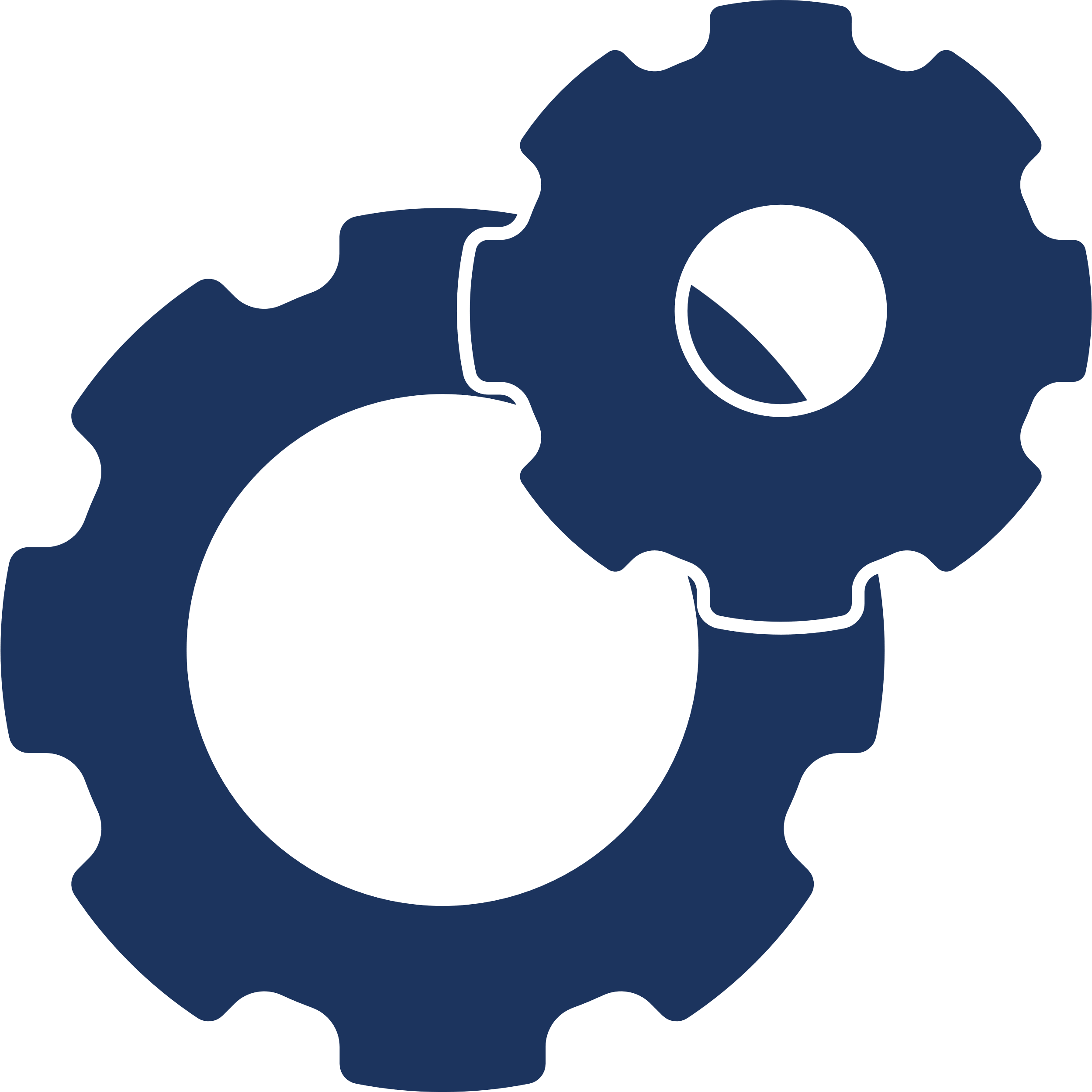 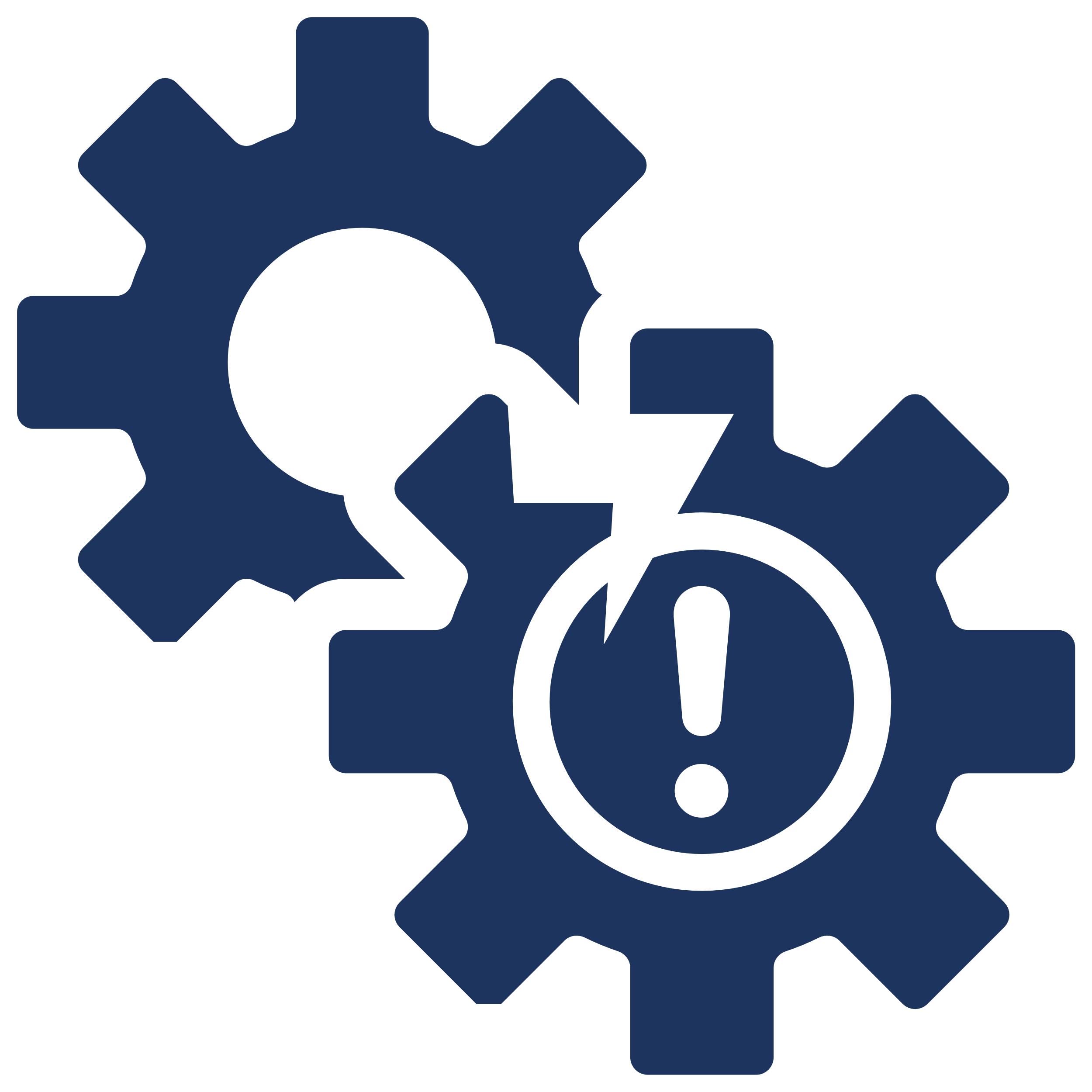 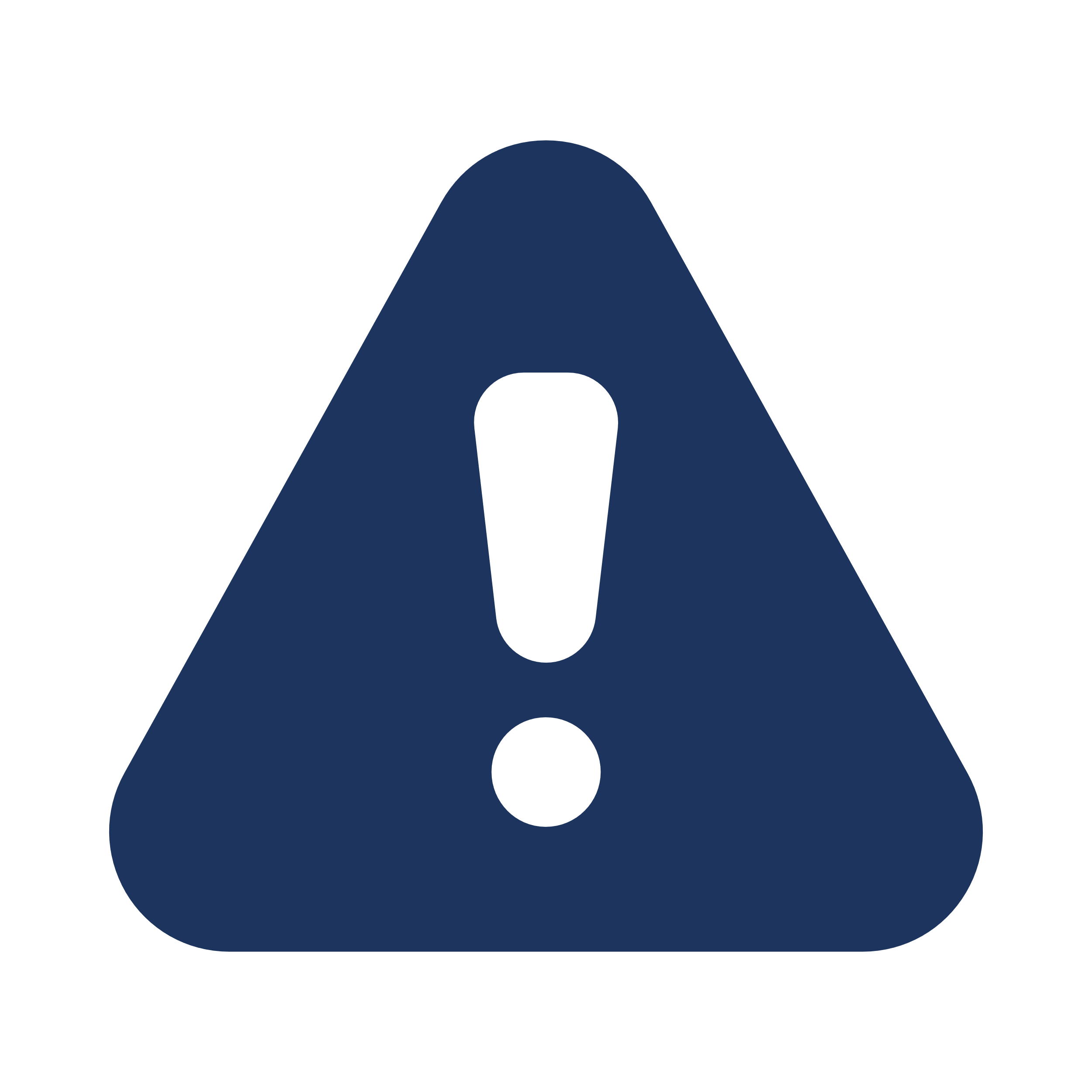 A successful outcome despite a flawed process
A failed outcome but a solid process
What risks does this flawed process introduce for future decisions? 

How can we strengthen the process to ensure repeated, predictable success?
What external factors or unforeseen challenges led to the failed outcome, despite a solid process? 

Is there anything in the environment that needs re-evaluation, or is this a case of bad luck?
Monitor Key Metrics
Leading vs Lagging Indicators
Short-term vs Long-term
Continuous Monitoring and Adjustment
Measurement Frameworks
Measurements, Metrics, and KPIs
Define and track the right performance indicators aligned with your objectives
Balance predictive (leading) and reflective (lagging) KPIs for a full performance view
Use tools like Balanced Scorecard or OKRs to organize and evaluate metrics
Track immediate results and long-term outcomes for sustainable growth
Regularly review metrics and adjust strategies as needed based on performance
Review - Data-Informed Decision-Making Process
?
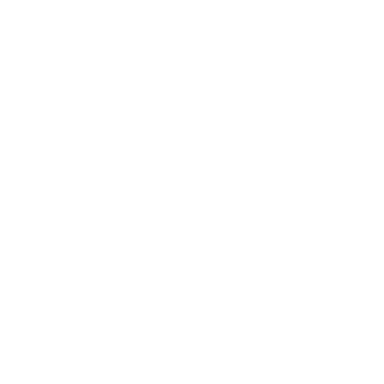 Data-informed
Decision-making
Capture & Acquire
Ask & Define
Analyze & Transform
Resolve & Decide
Identify decisions to be made
Transform data into insights
Understand and acquire relevant data
Transform insights into decisions
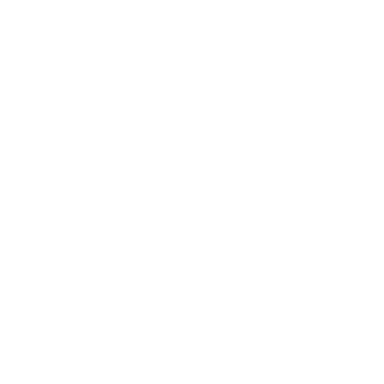 Announce & Market
Implement & Act
Monitor & Evaluate
Validate & Verify
Validate the insights
Communicate decisions and start change management efforts
Start change management efforts
Evaluating decisions made. Monitor and adjust as needed.
Key Takeaways
Implementation & Learning
Analytical 
Thinking
Validation & Verification
Systems Thinking
Decision Making
Data Gathering
Identify Patterns and Form Hypotheses
Balance short- and long-term impacts
Capture the Right Metrics
Consider the Whole System
Challenge assumptions and validate insights
Act with agility and adapt based on feedback
Data-Informed Decision-Making Checklist
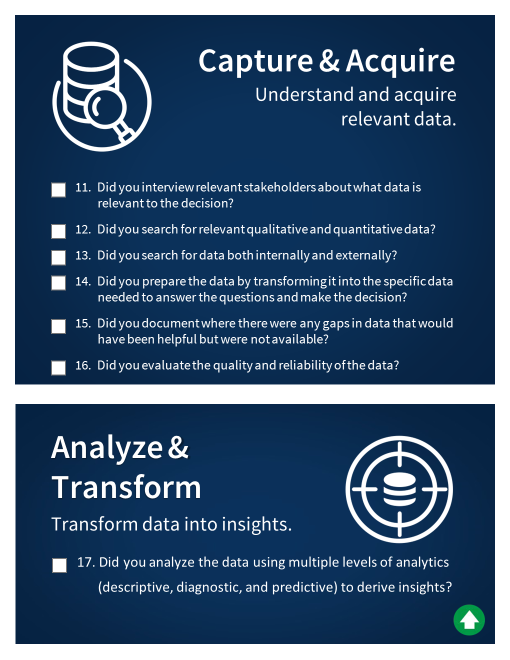 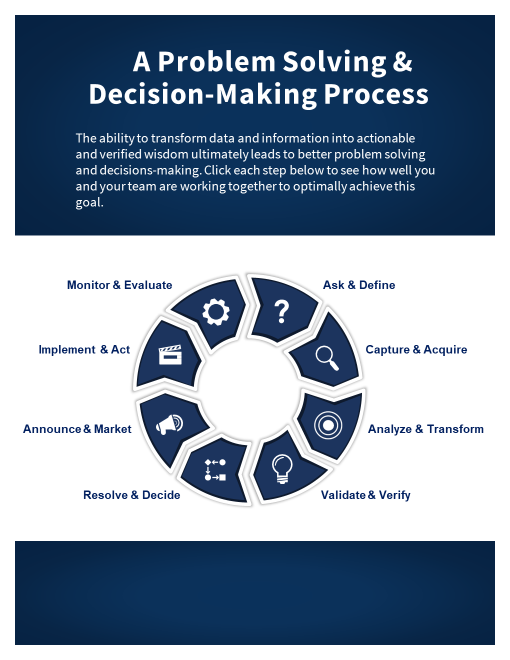 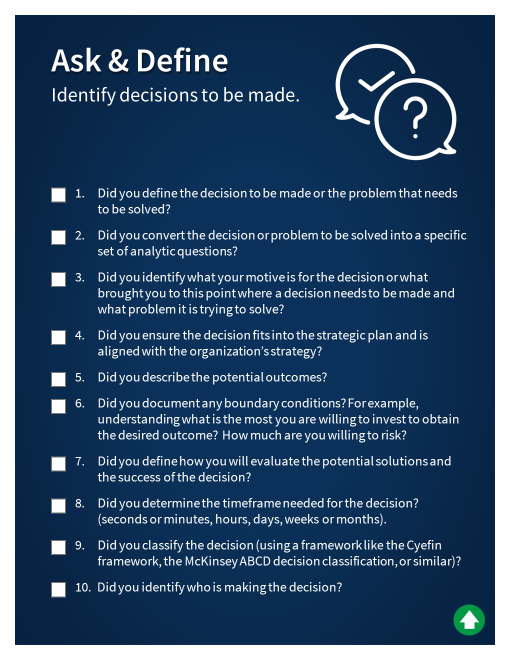 Data-Informed Decision-Making Checklist
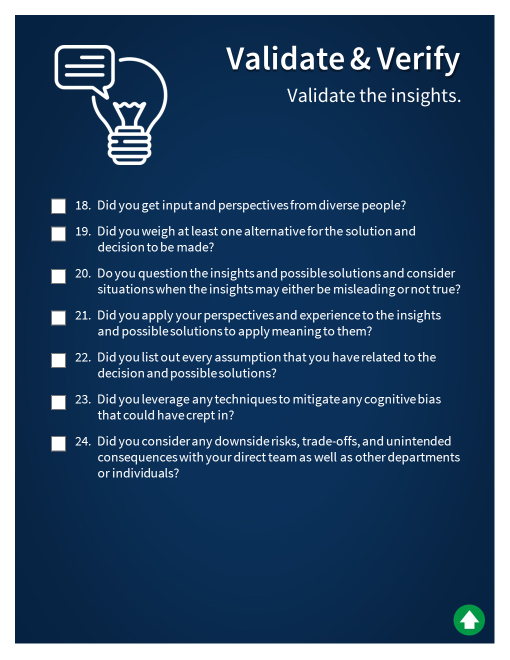 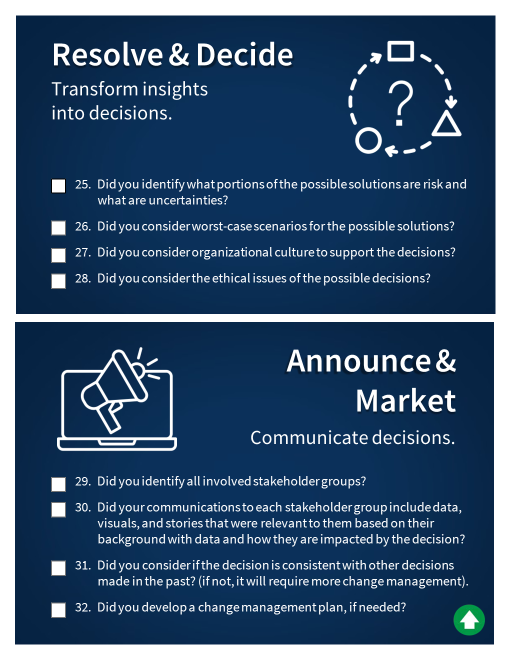 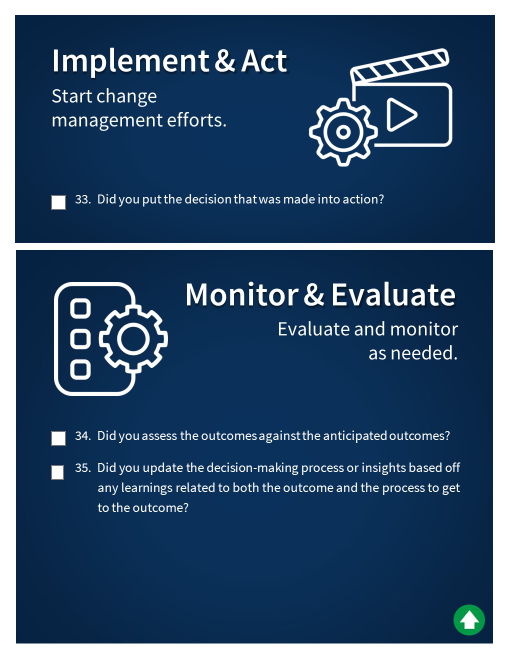